TOÁN 3
Tập 2
Tuần 31
Bài 95: Diện tích hình chữ nhật. Diện tích hình vuông Tiết 1
Ấn để đến trang sách
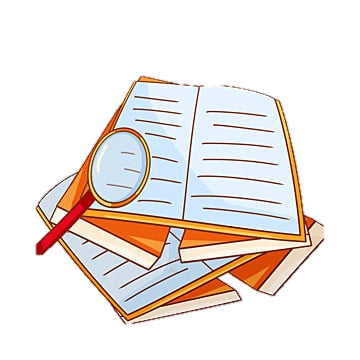 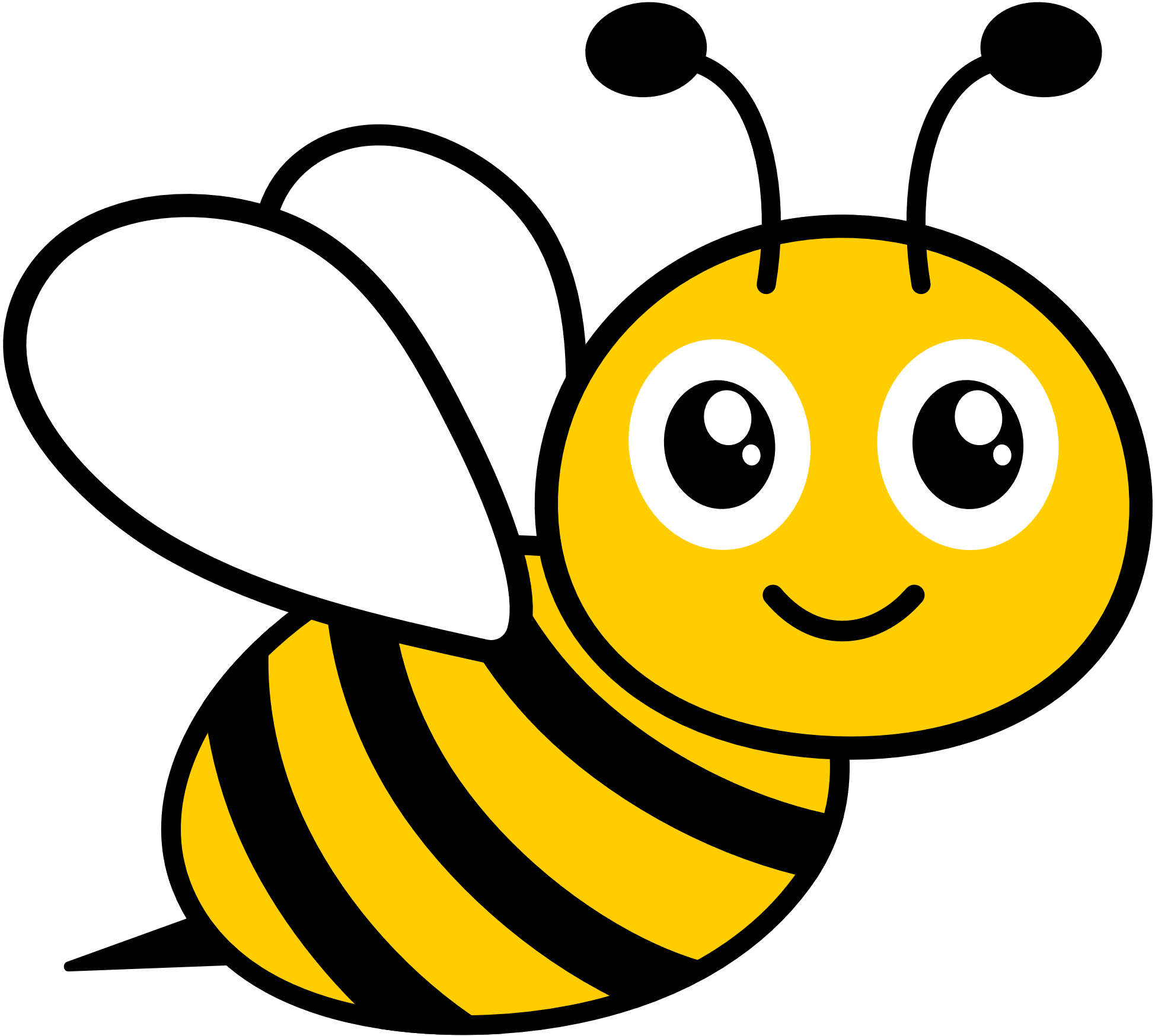 Trò chơi: “Đố bạn”
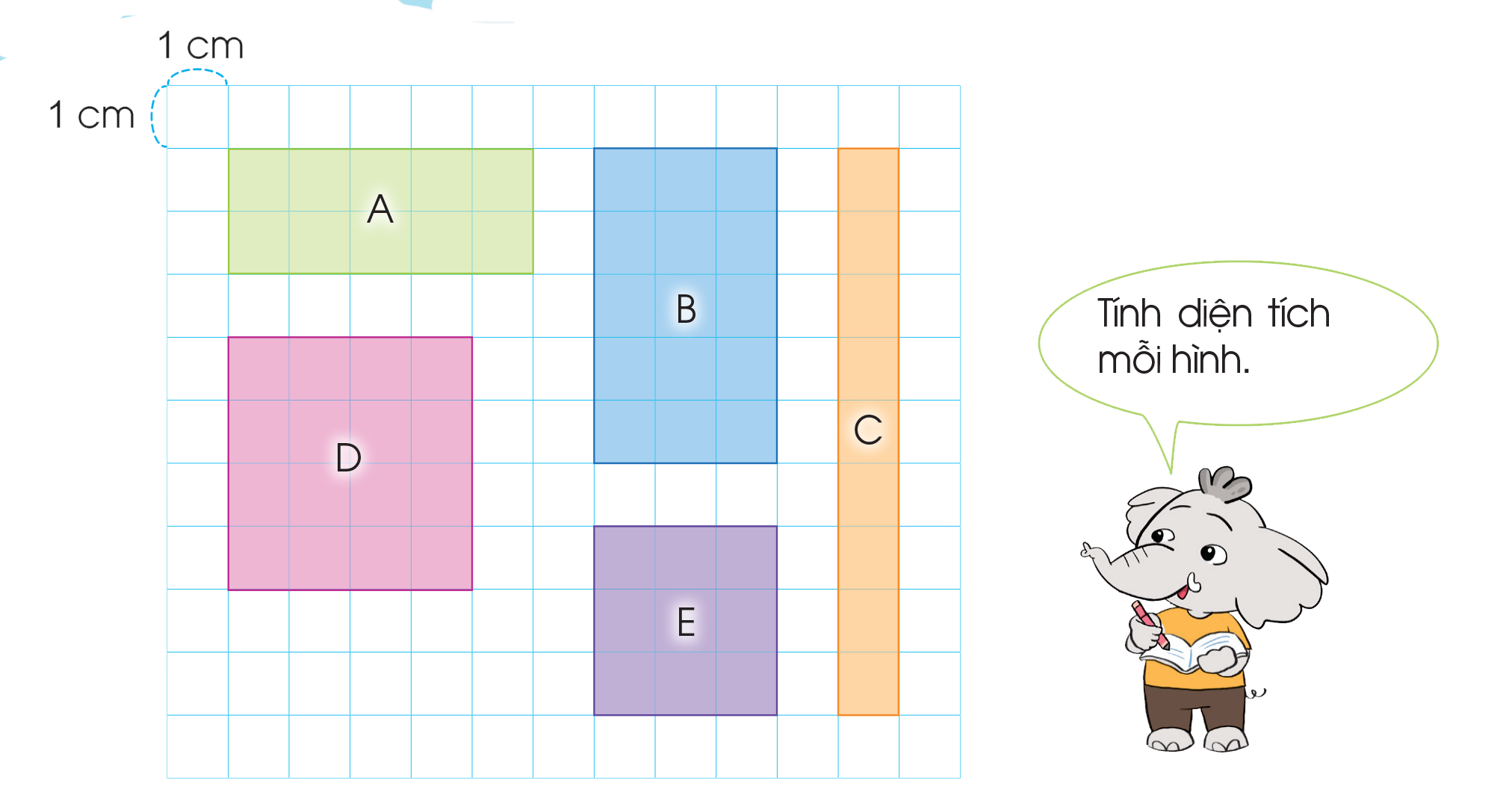 HOẠT ĐỘNG NHÓM
Quan sát tranh và nói cho bạn nghe thông tin về bức tranh. 
Nhóm này chỉ vào một hình bất kì trong tranh rồi đố nhóm kia tính được diện tích của hình đó.
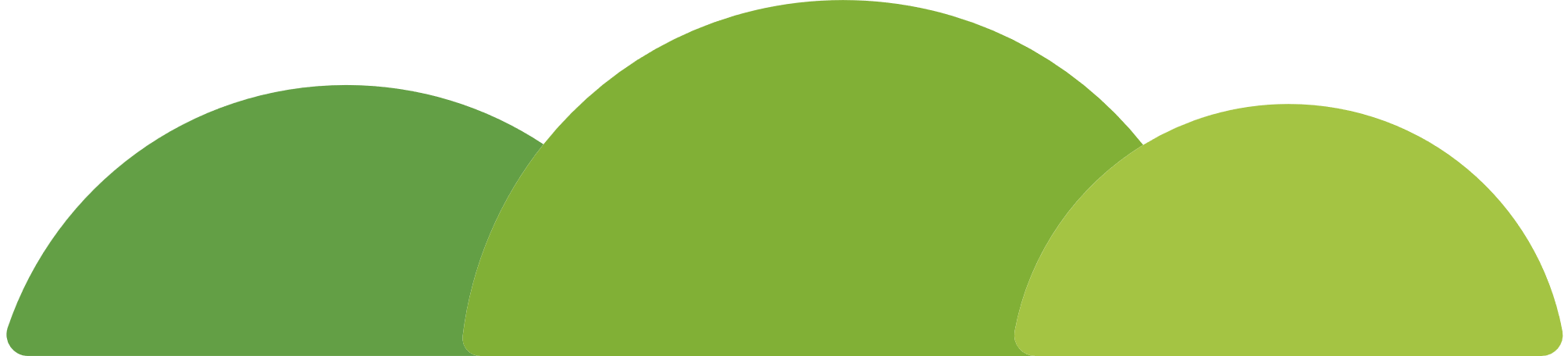 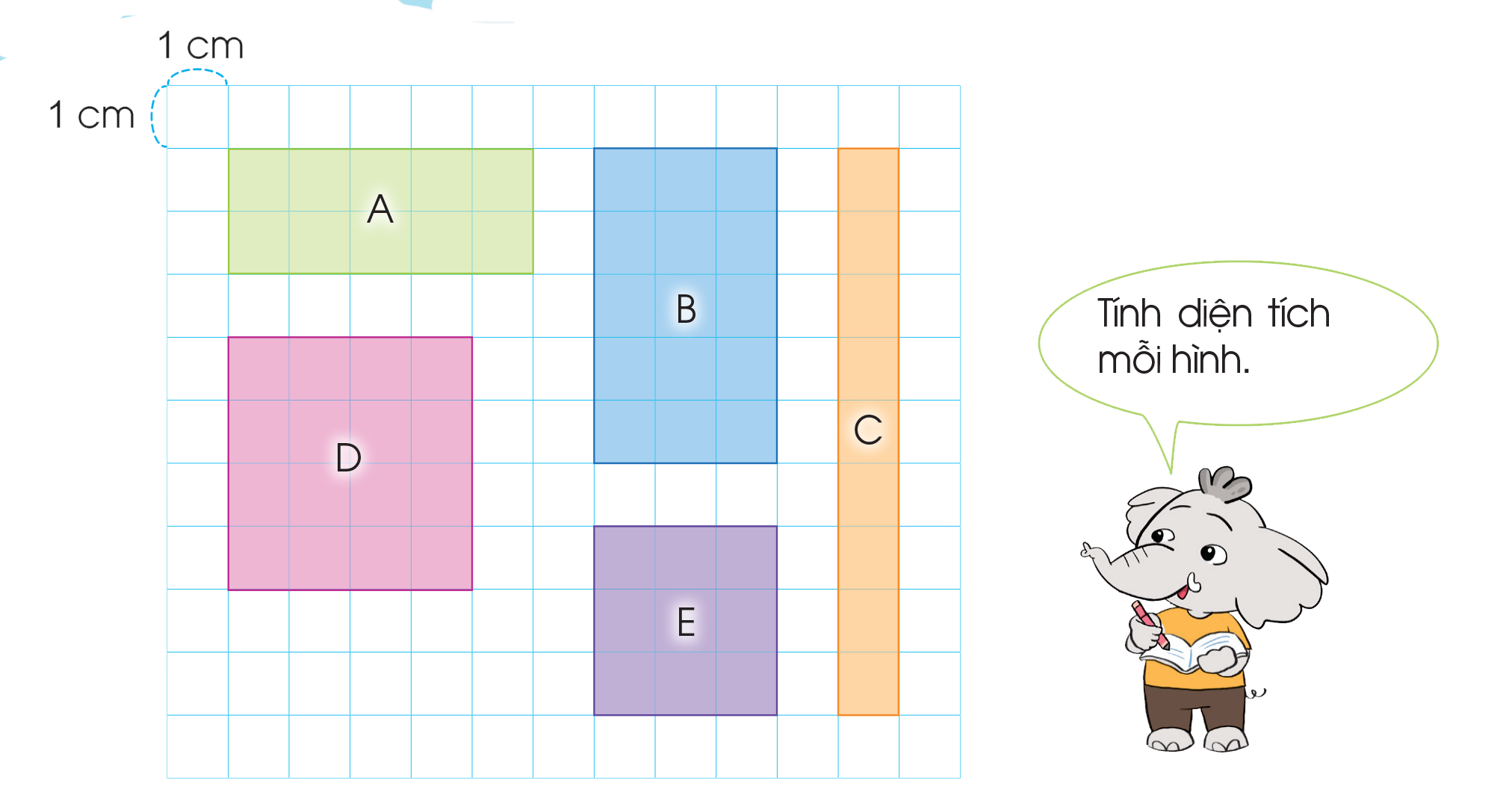 15 cm2
10 cm2
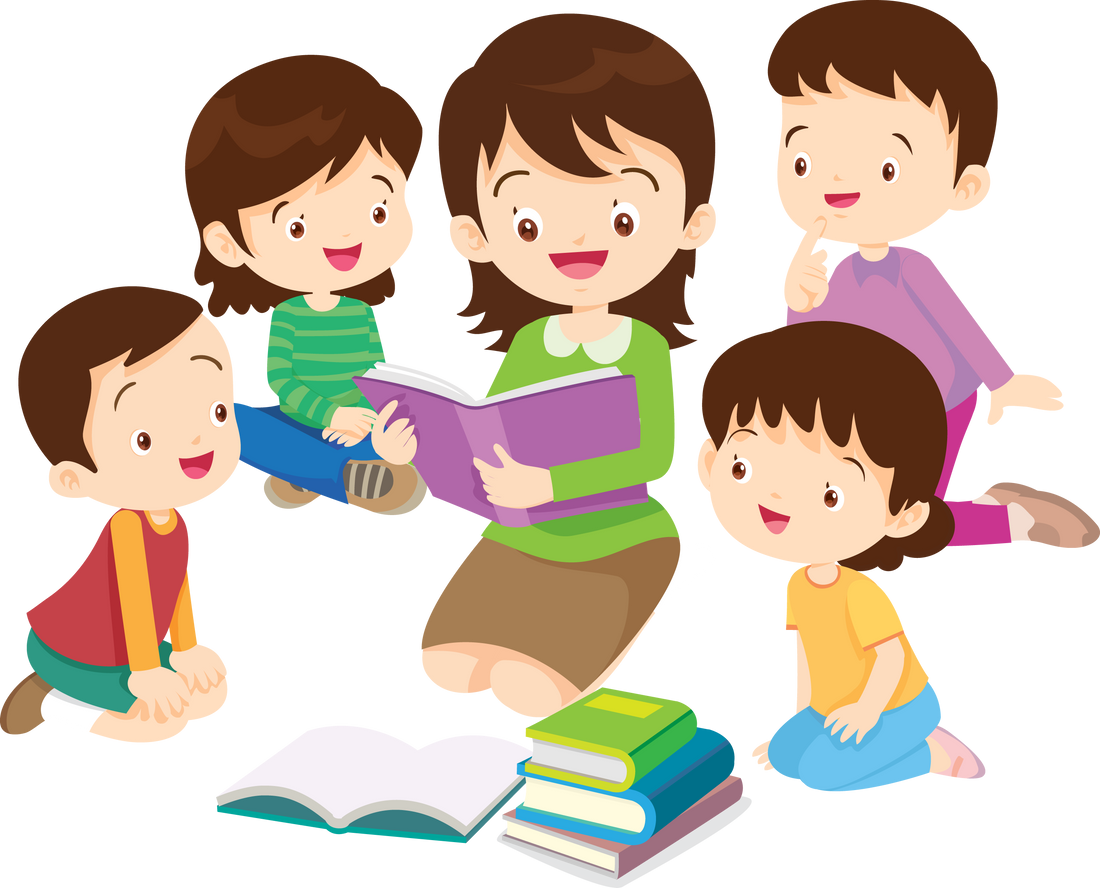 9 cm2
16 cm2
9 cm2
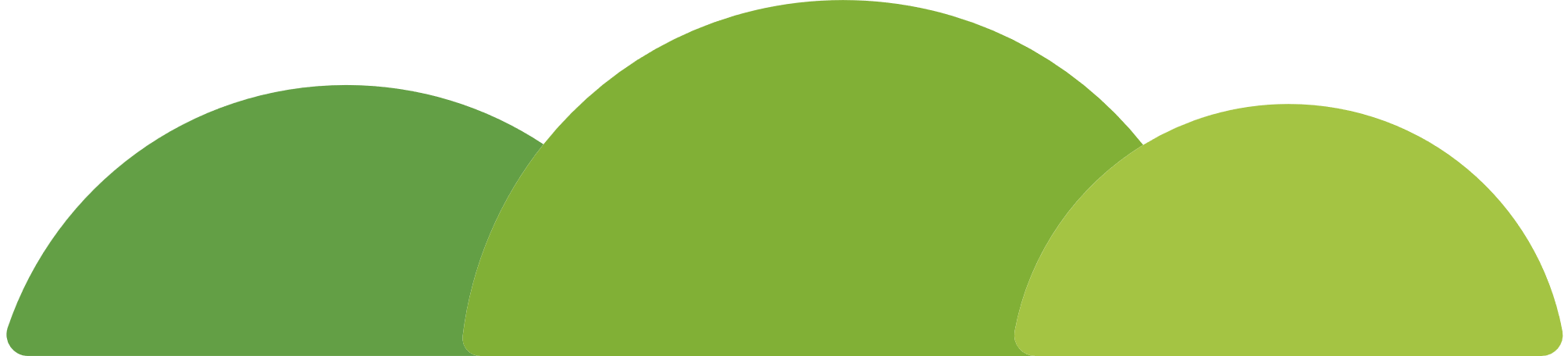 Lưu ý:
Để tính diện tích mỗi hình, ta có thể dùng phép nhân cho nhanh.
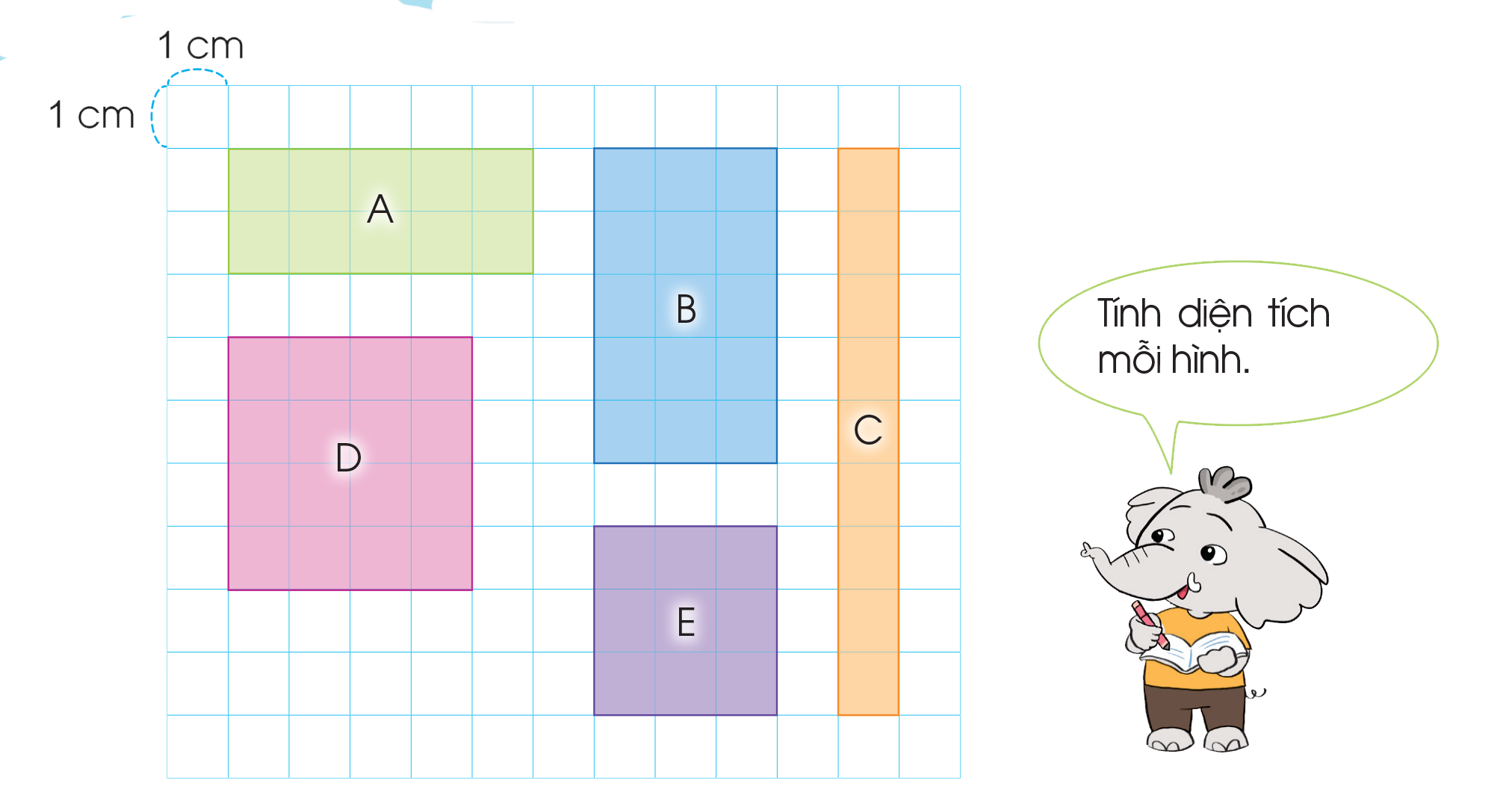 1
3
2
4
5
2
Hình A: có tất cả 
5 x 2 = 10 
hình vuông 1 cm2.
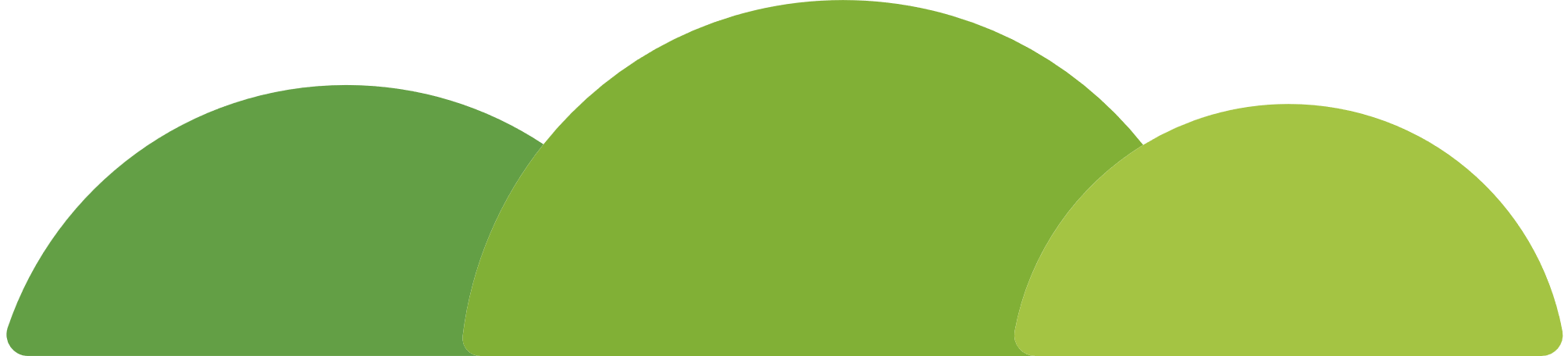 Ấn để đến trang sách
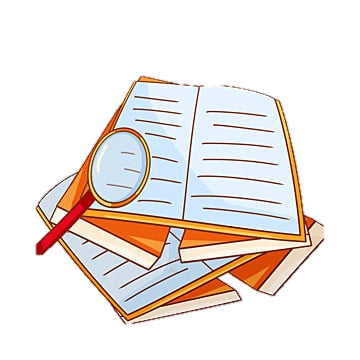 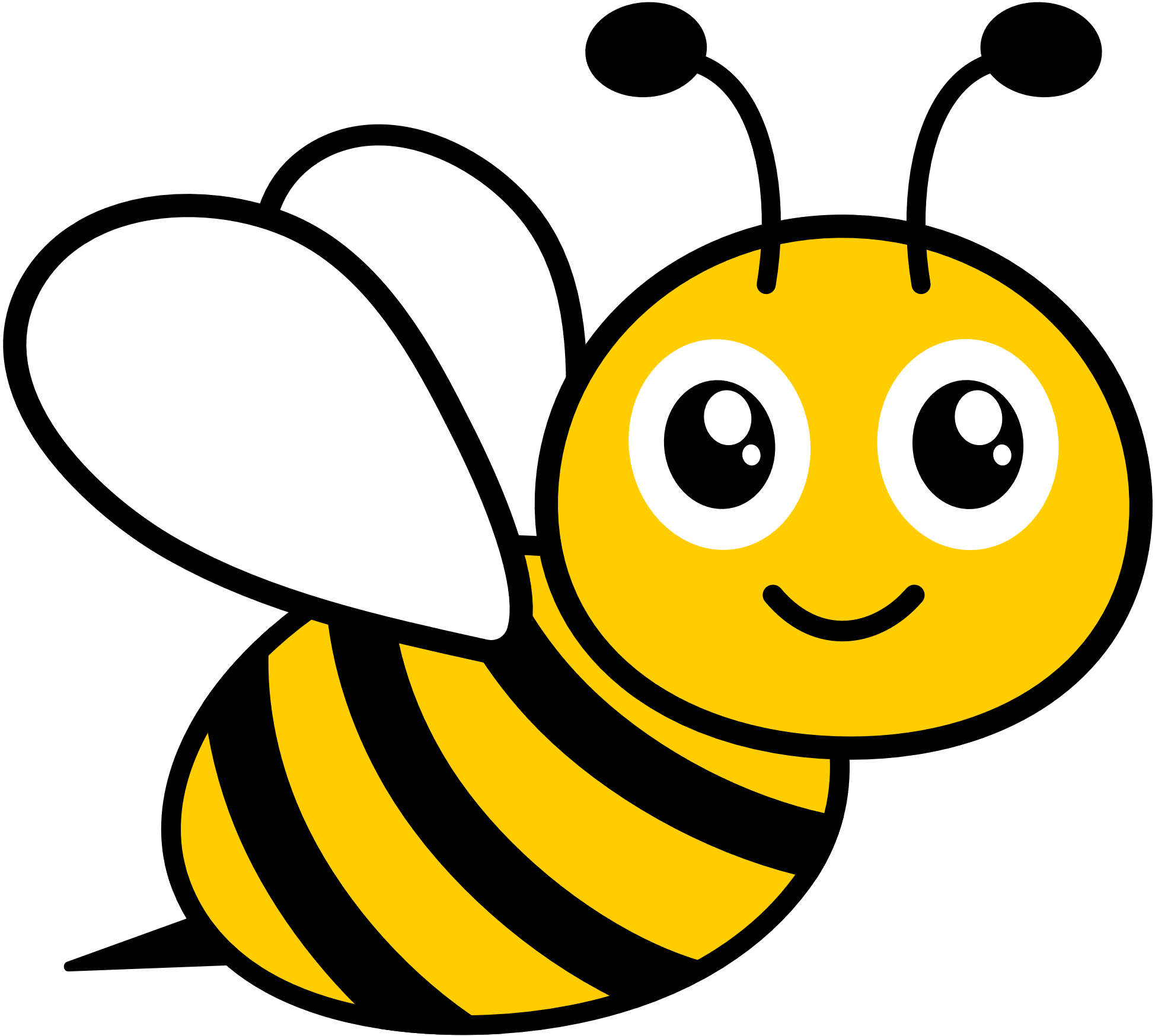 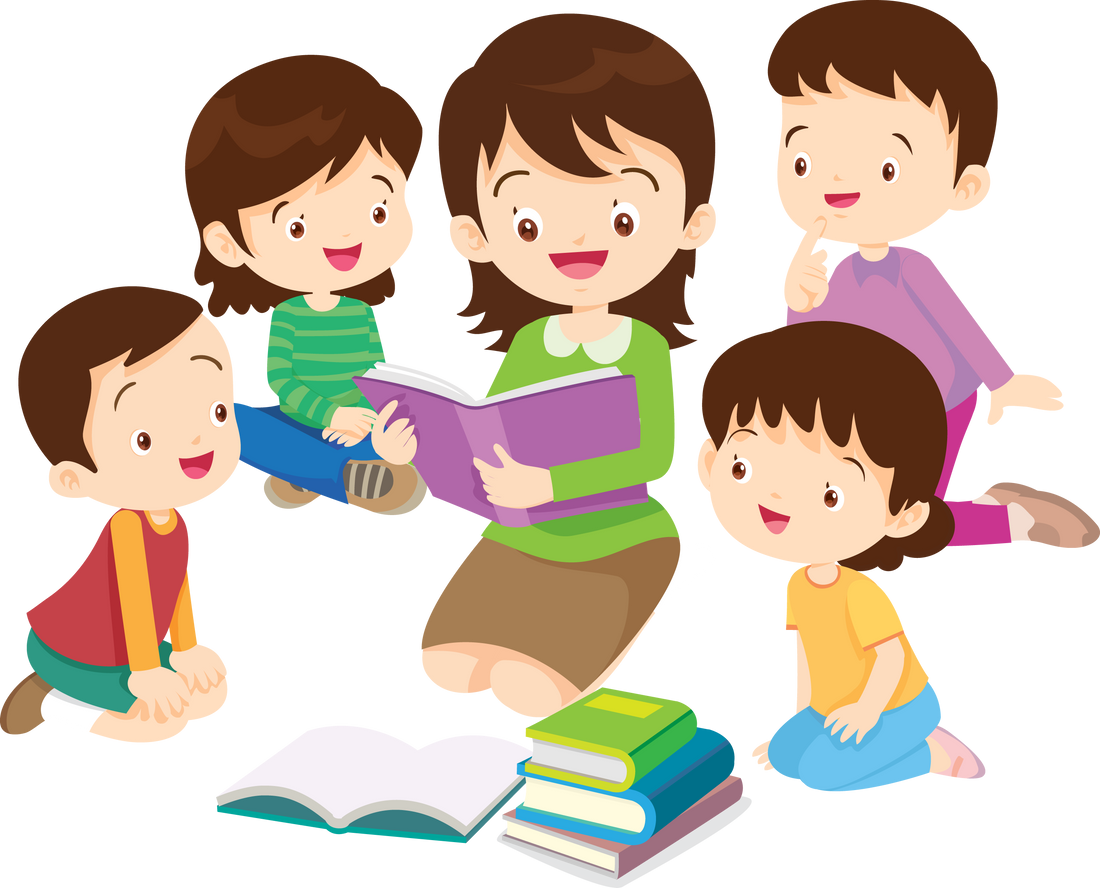 1. Khám phá quy tắc tính diện tích hình chữ nhật.
Mỗi nhóm có một mảnh giấy hình chữ nhật với các cạnh có thể là 5 cm và 2 cm; 6 cm và 4 cm, … và một lưới ô vuông.
Hoạt động nhóm
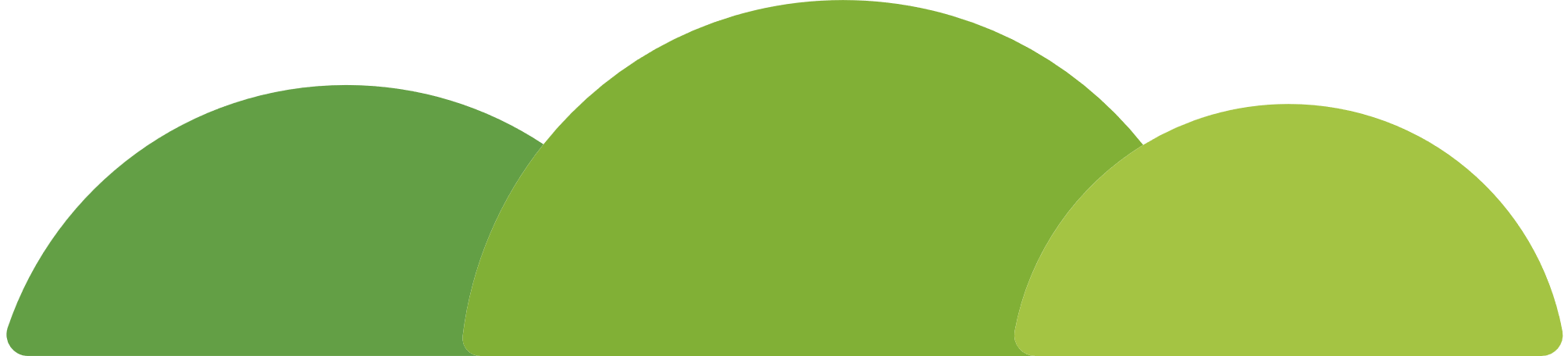 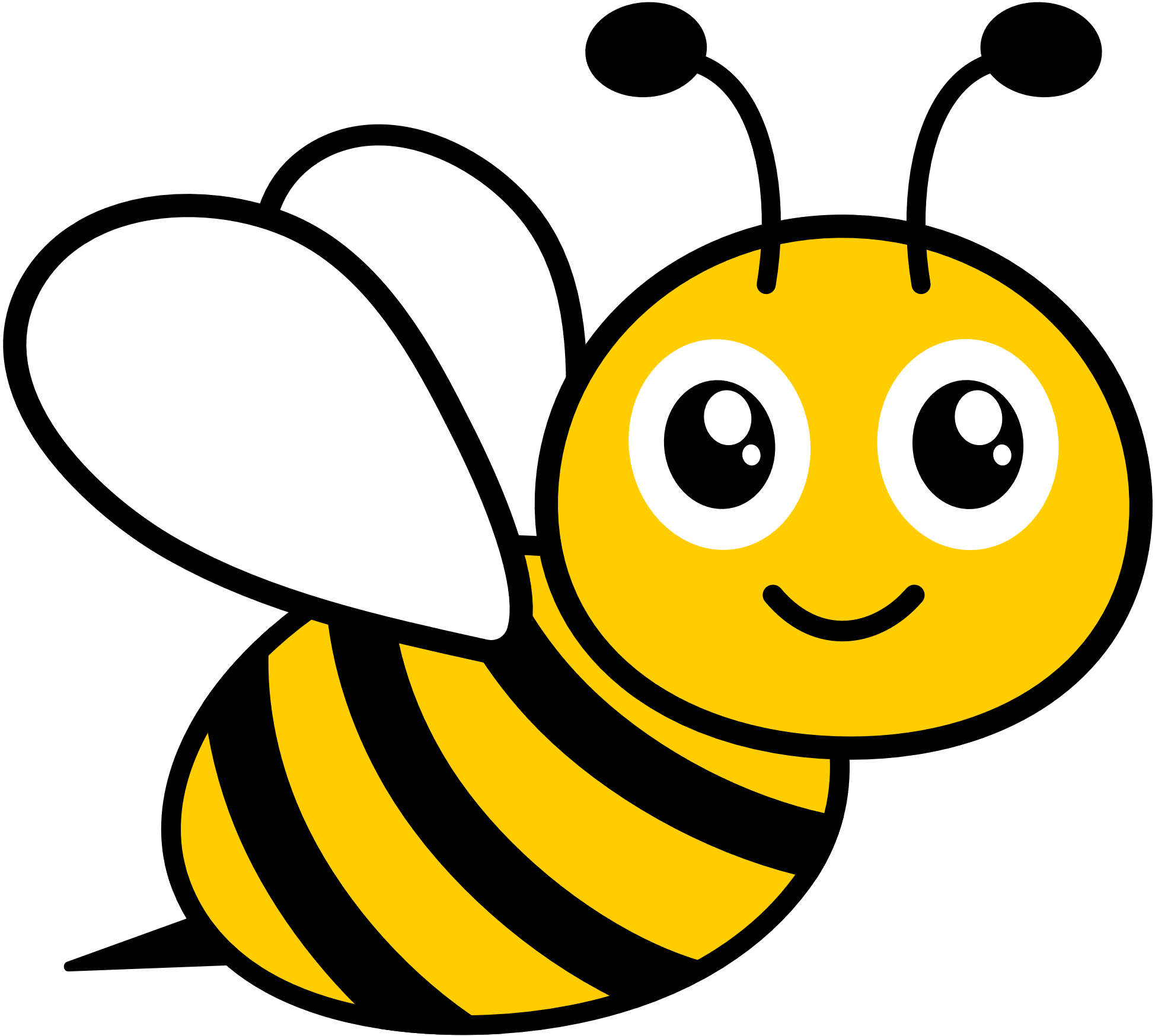 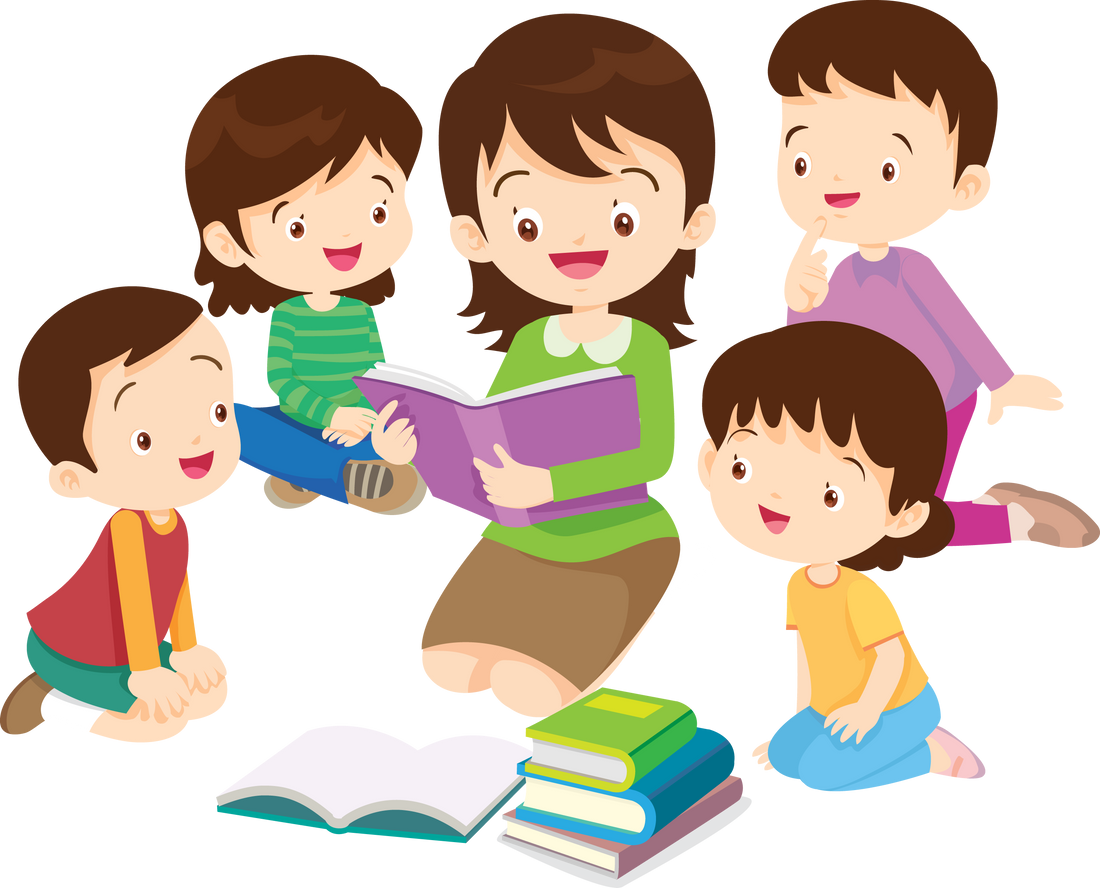 1. Khám phá quy tắc tính diện tích hình chữ nhật.
Dùng lưới ô vuông để tính diện tích mảnh giấy hình chữ nhật.
Hoạt động nhóm
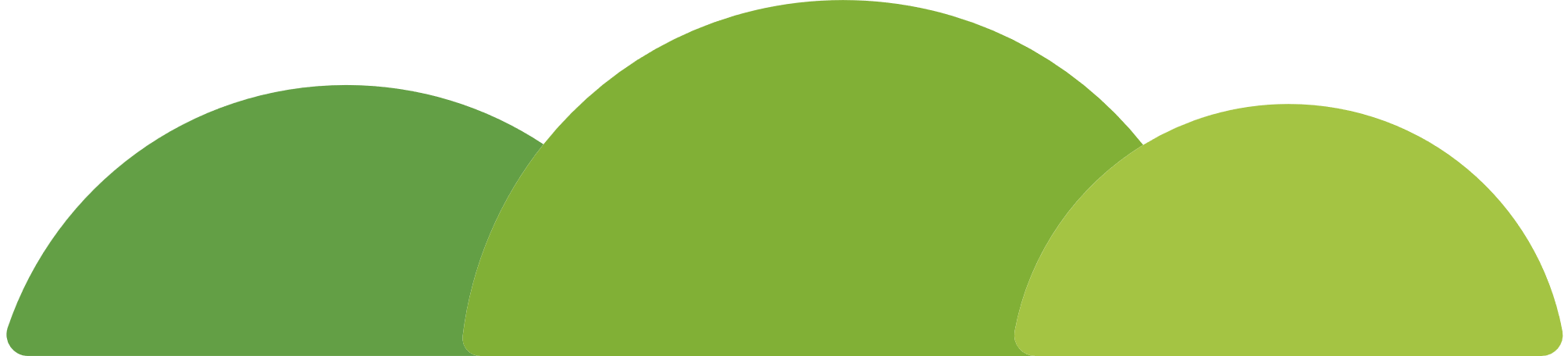 Đo chiều dài và chiều rộng của mảnh giấy hình chữ nhật.
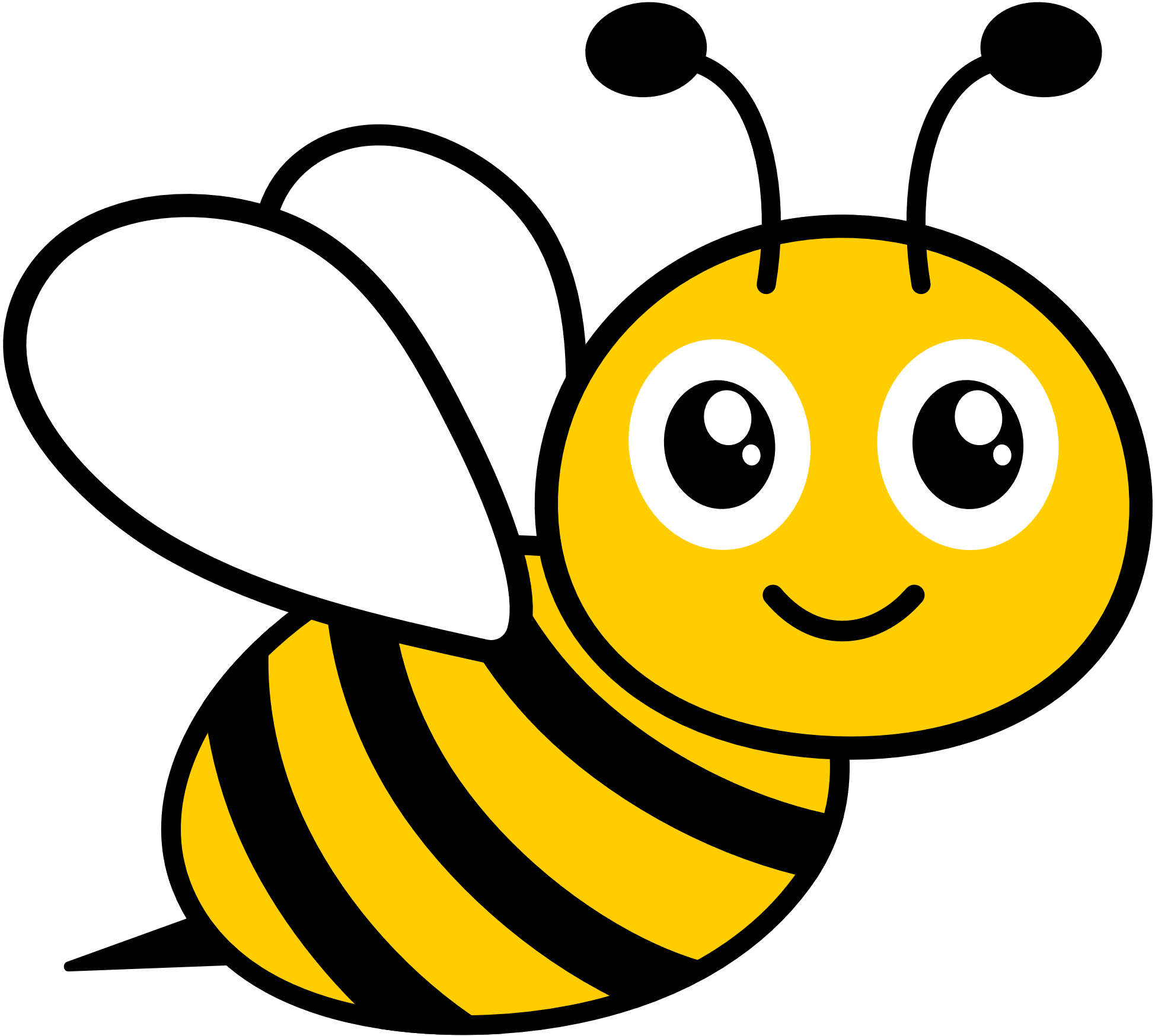 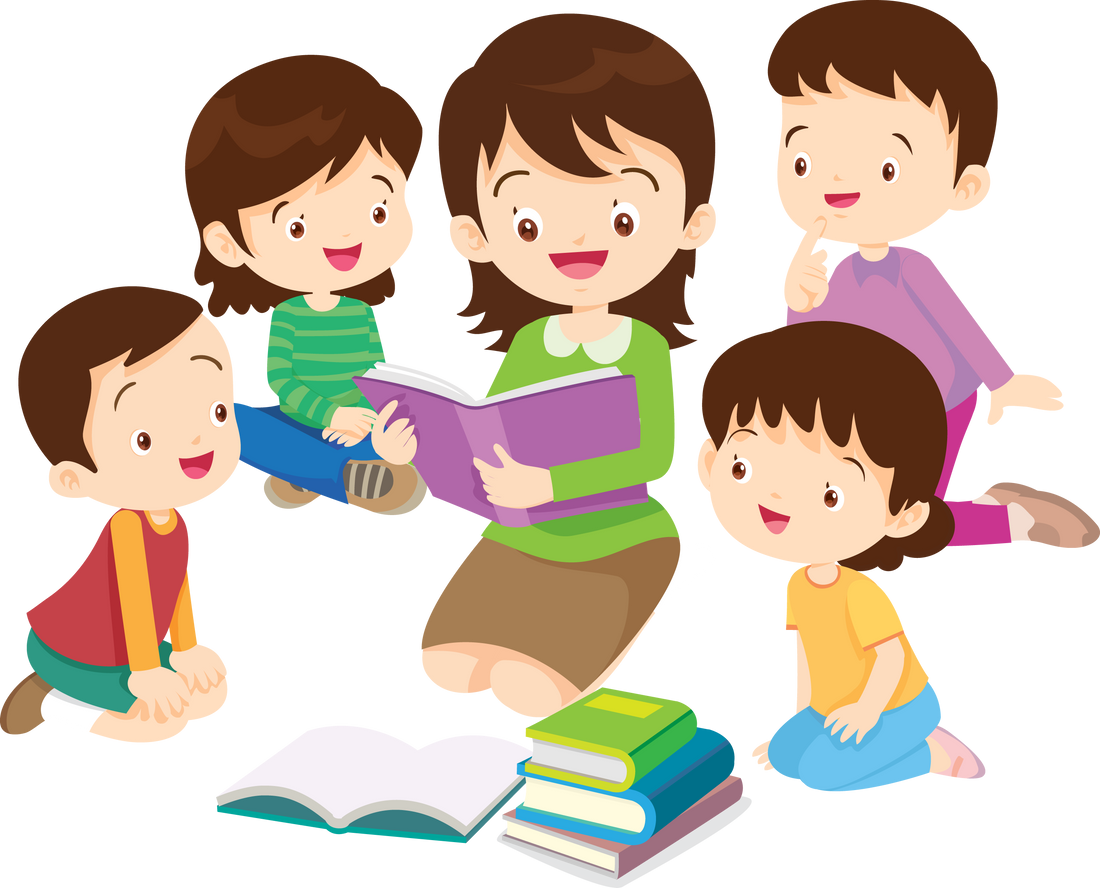 1. Khám phá quy tắc tính diện tích hình chữ nhật.
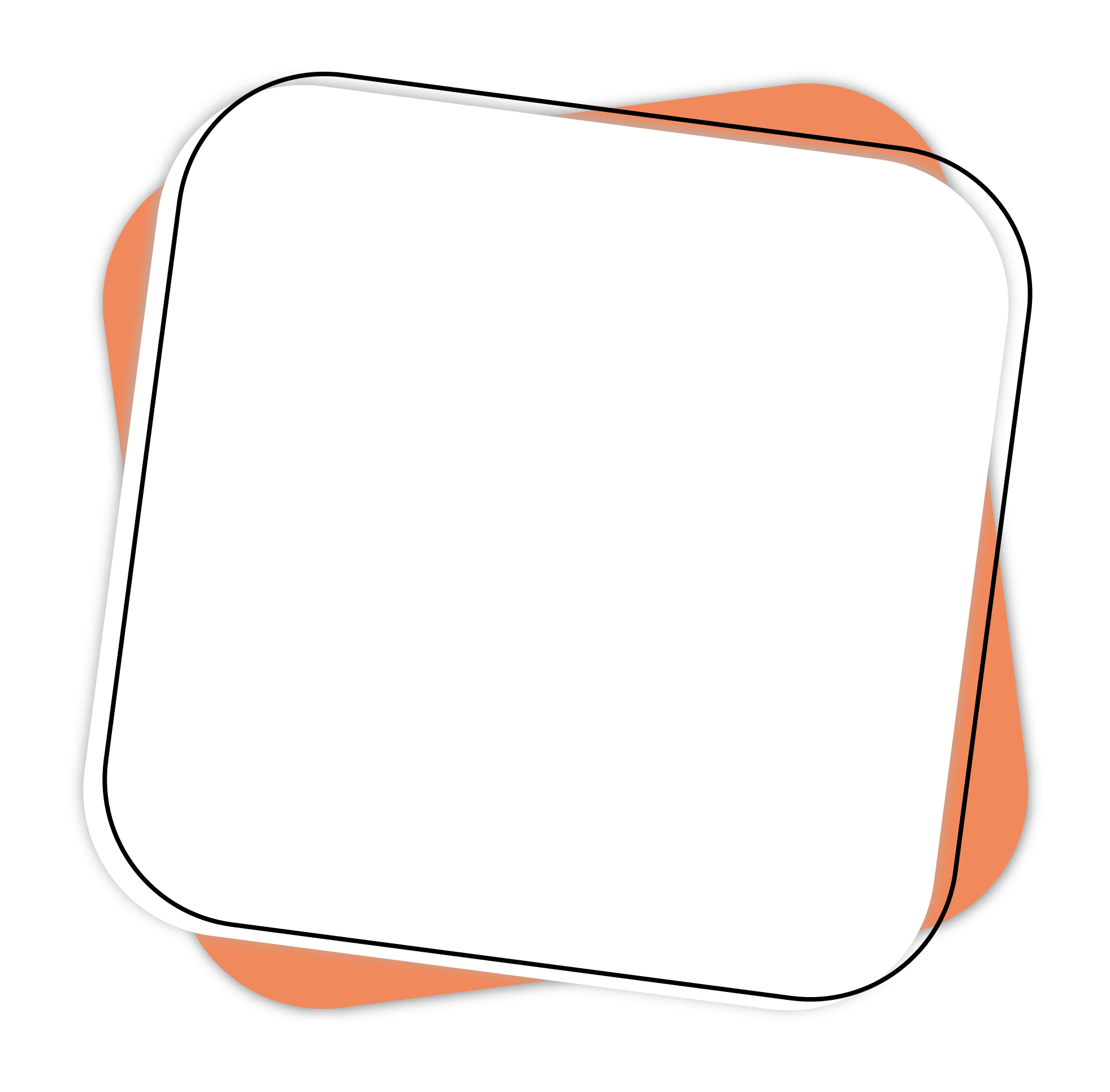 Tìm mối liên hệ giữa diện tích mảnh giấy với chiều dài và chiều rộng của mảnh giấy đó.
Hoạt động nhóm
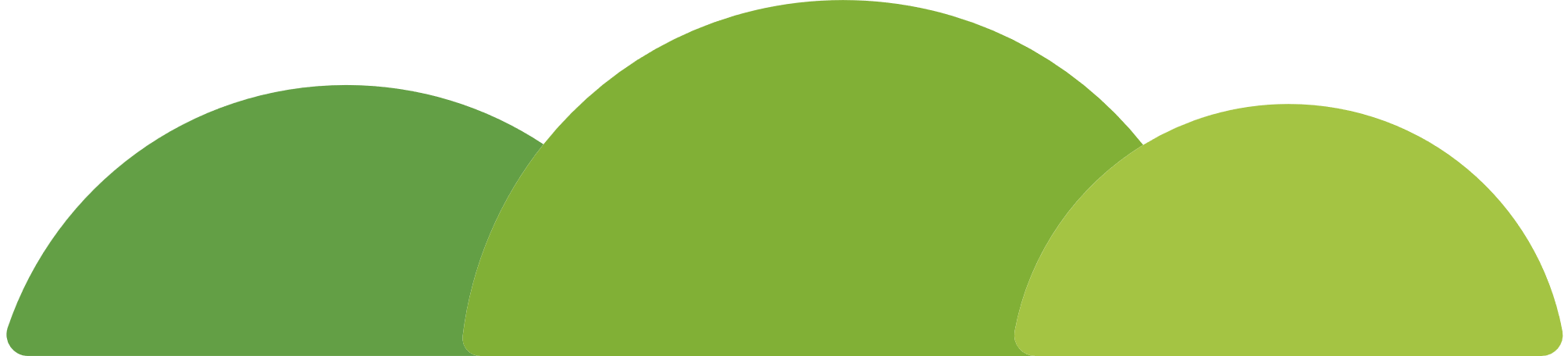 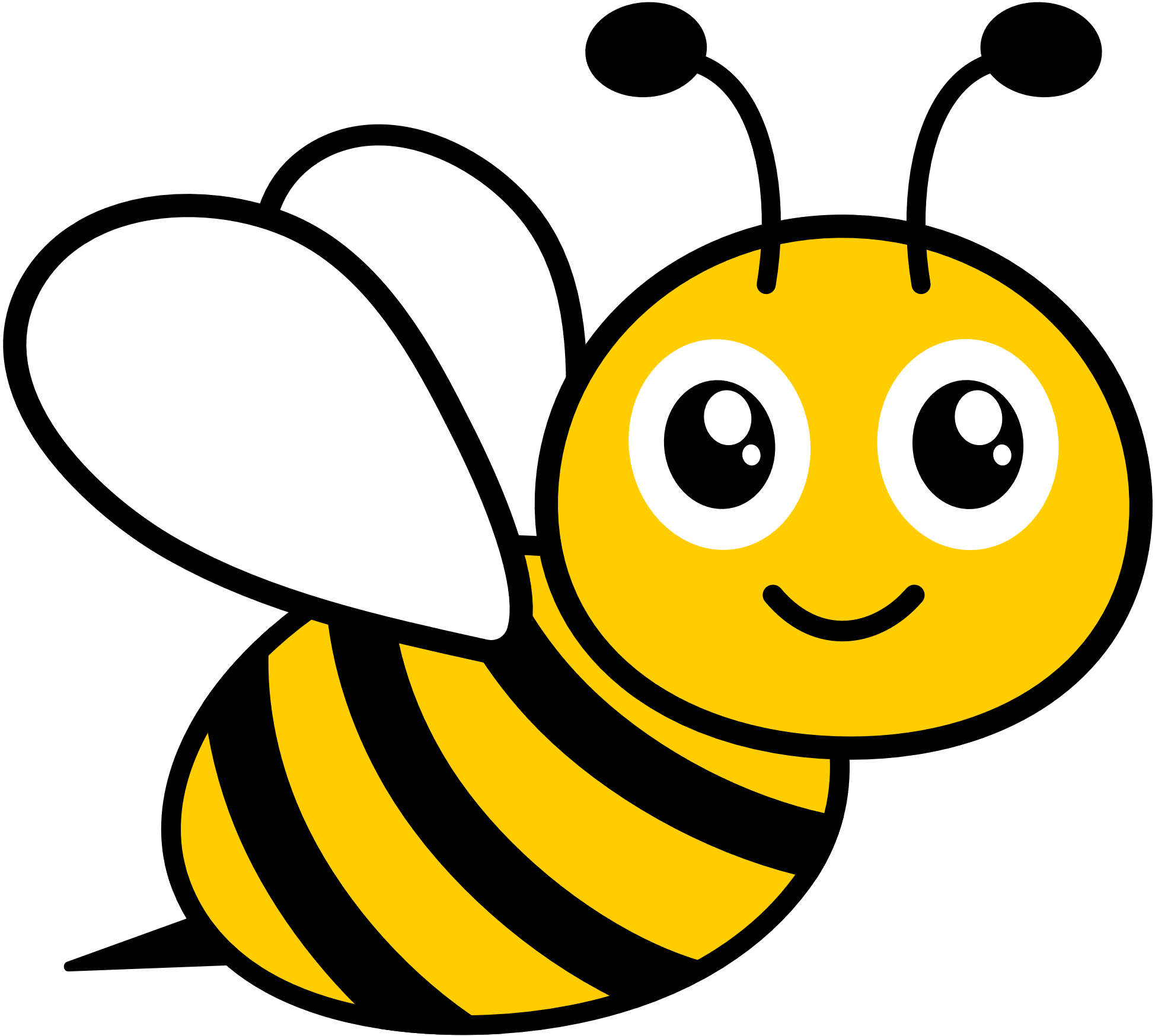 Ví dụ:
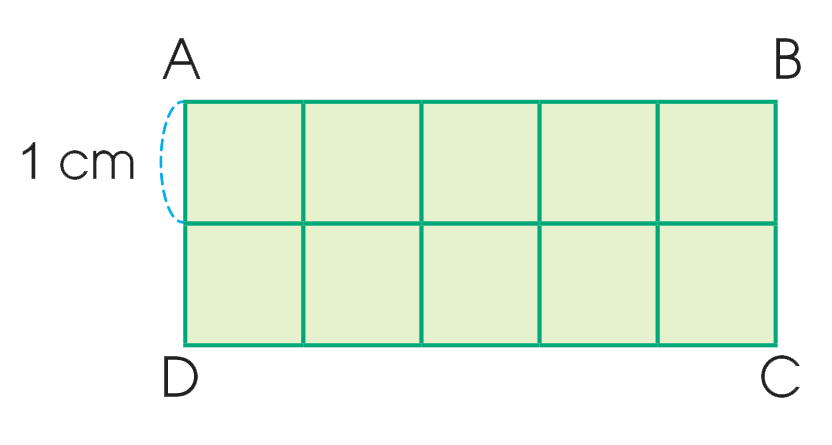 5 cm
2 cm
10 cm2
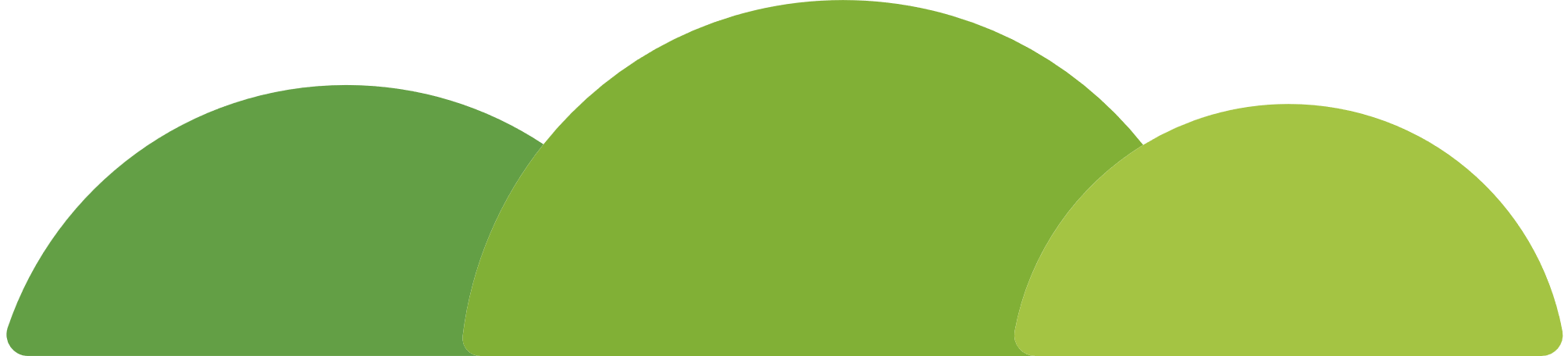 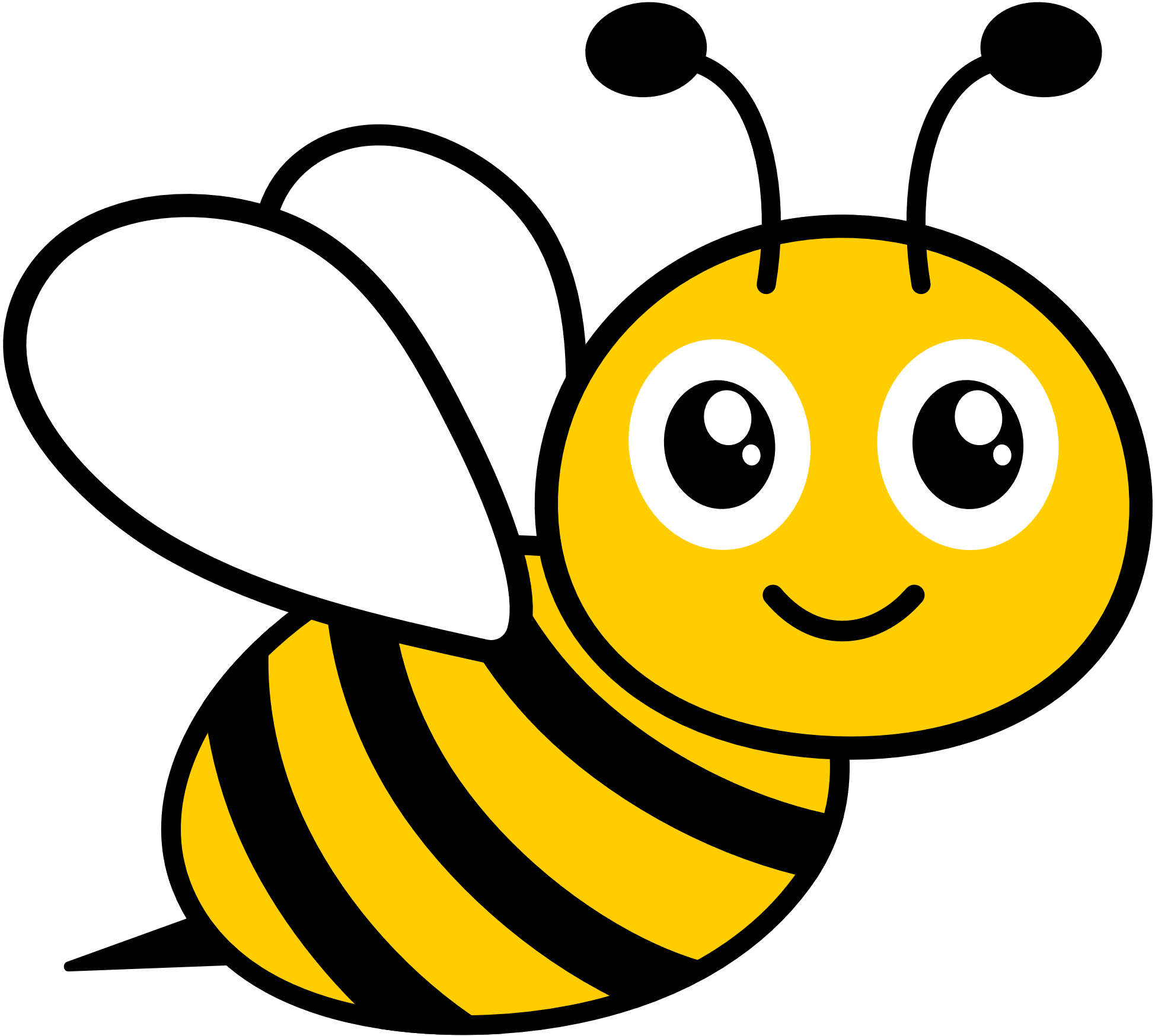 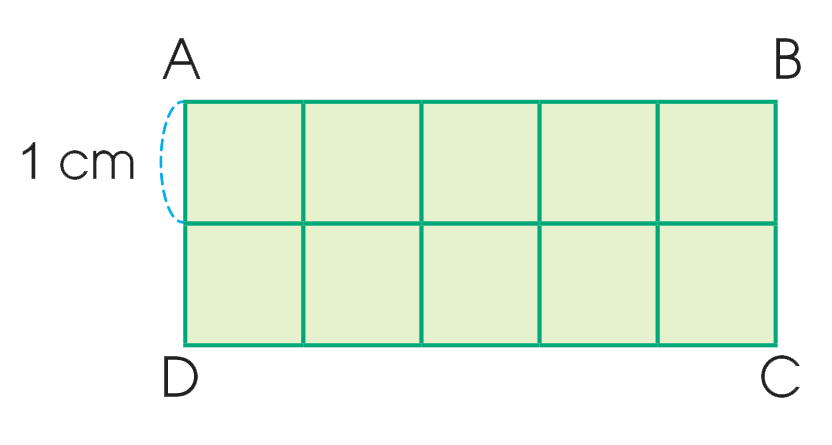 1 cm2
Mảnh giấy hình chữ nhật gồm 10 ô vuông. Diện tích mỗi ô vuông là 1 cm2.
2
Diện tích mảnh giấy là 10 cm2.
5
Liên hệ với chiều dài và chiều rộng của mảnh giấy ta thấy: 5 x 2 = 10
Vậy, diện tích mảnh giấy hình chữ nhật bằng chiều dài nhân chiều rộng.
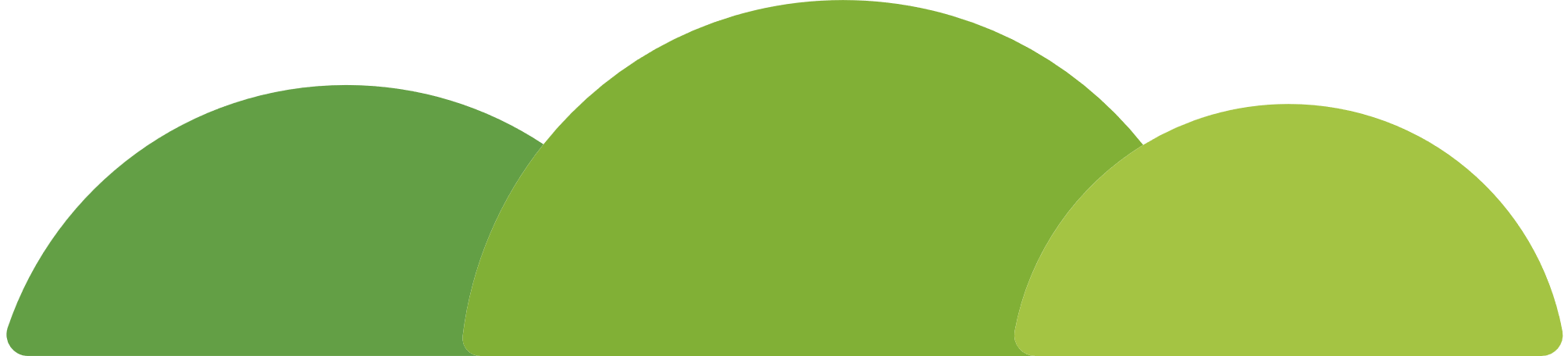 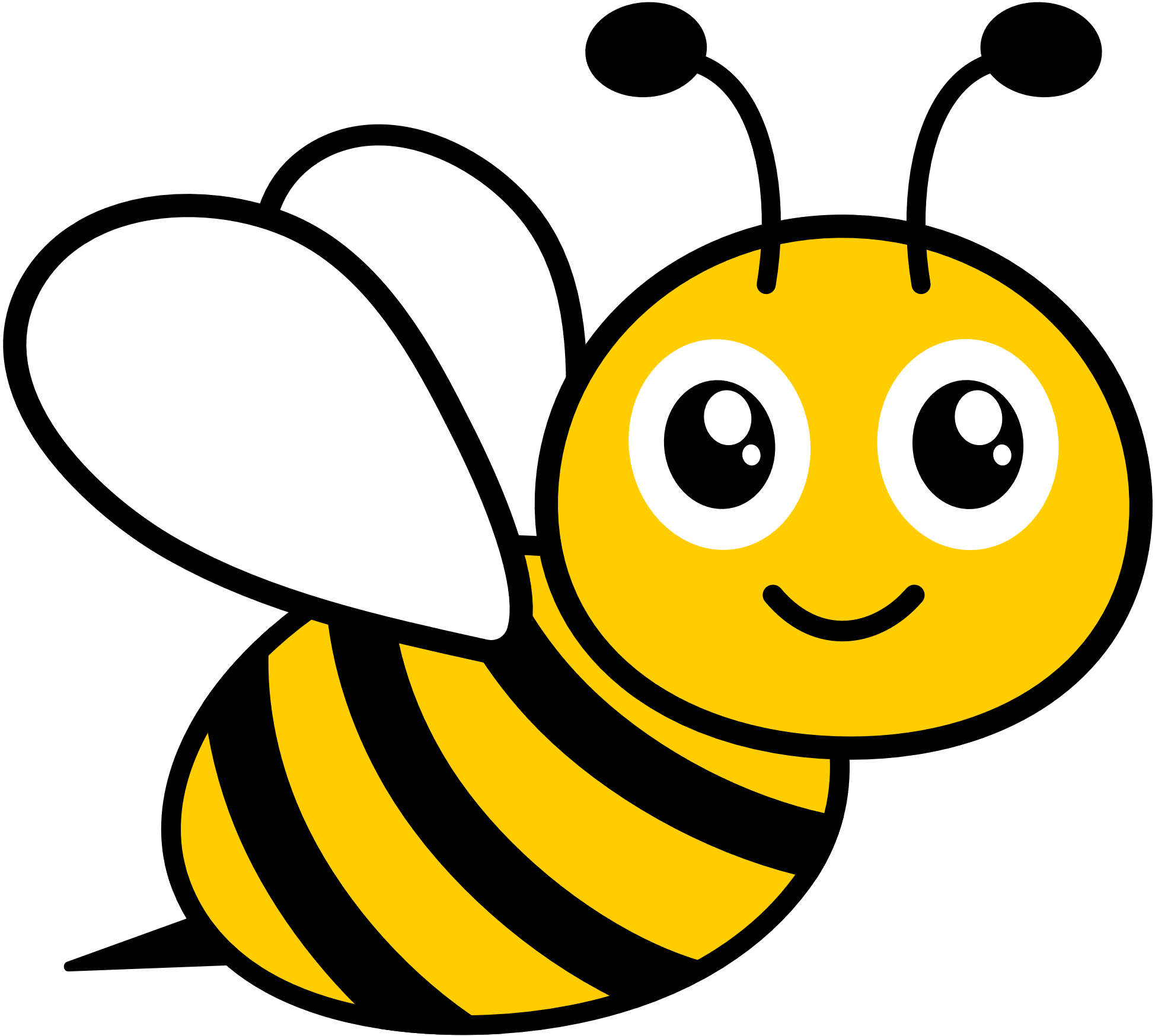 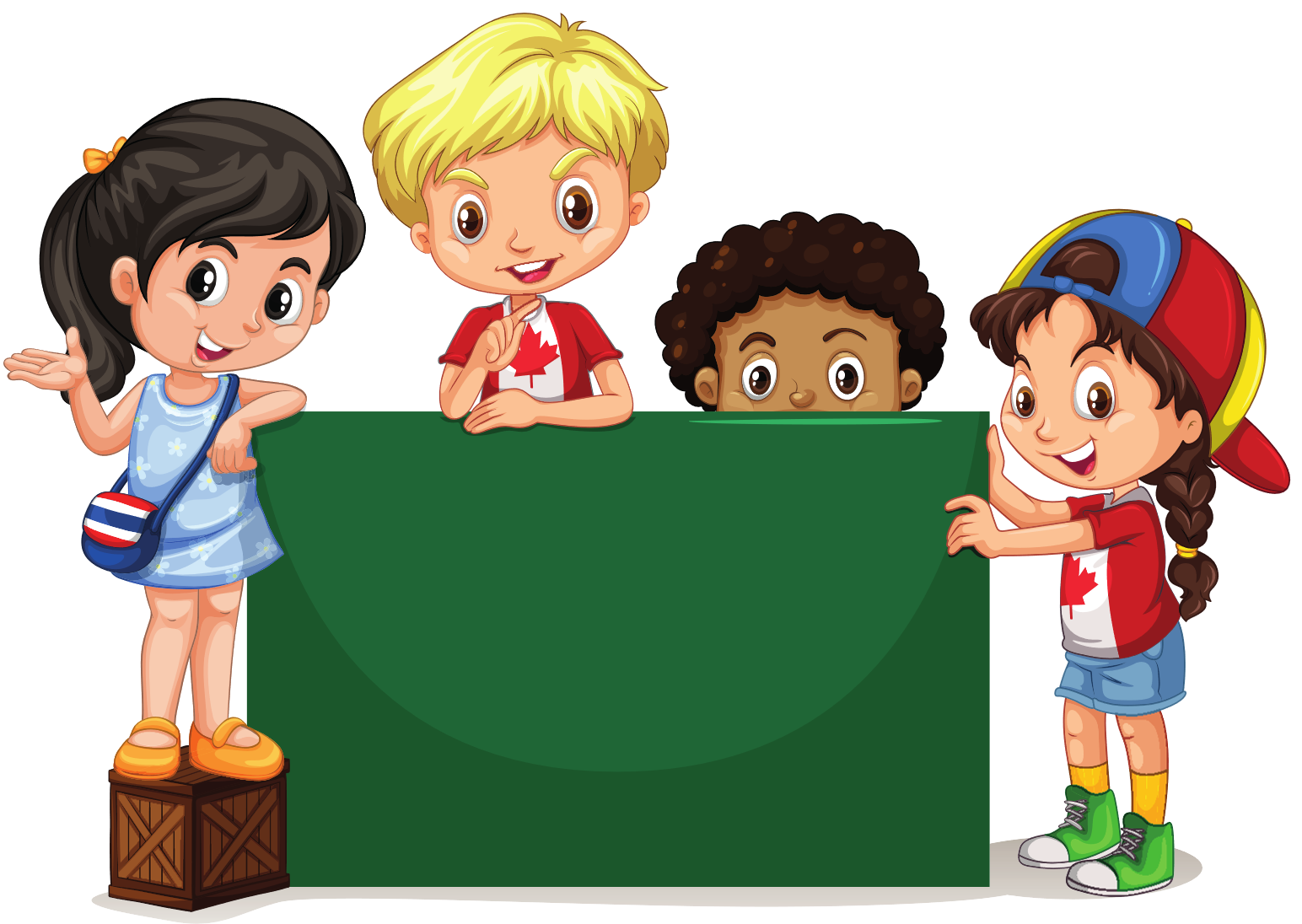 Muốn tính diện tích hình chữ nhật ta lấy chiều dài nhân với chiều rộng (cùng đơn vị đo).
Quy tắc:
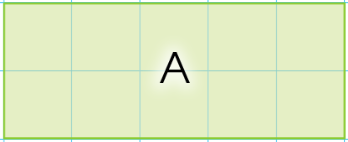 Chiều rộng
Chiều dài
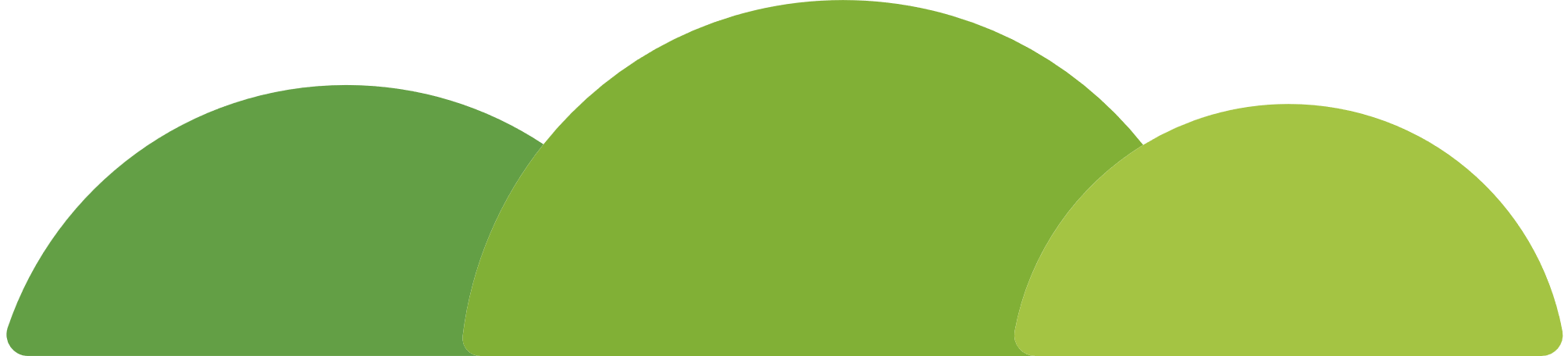 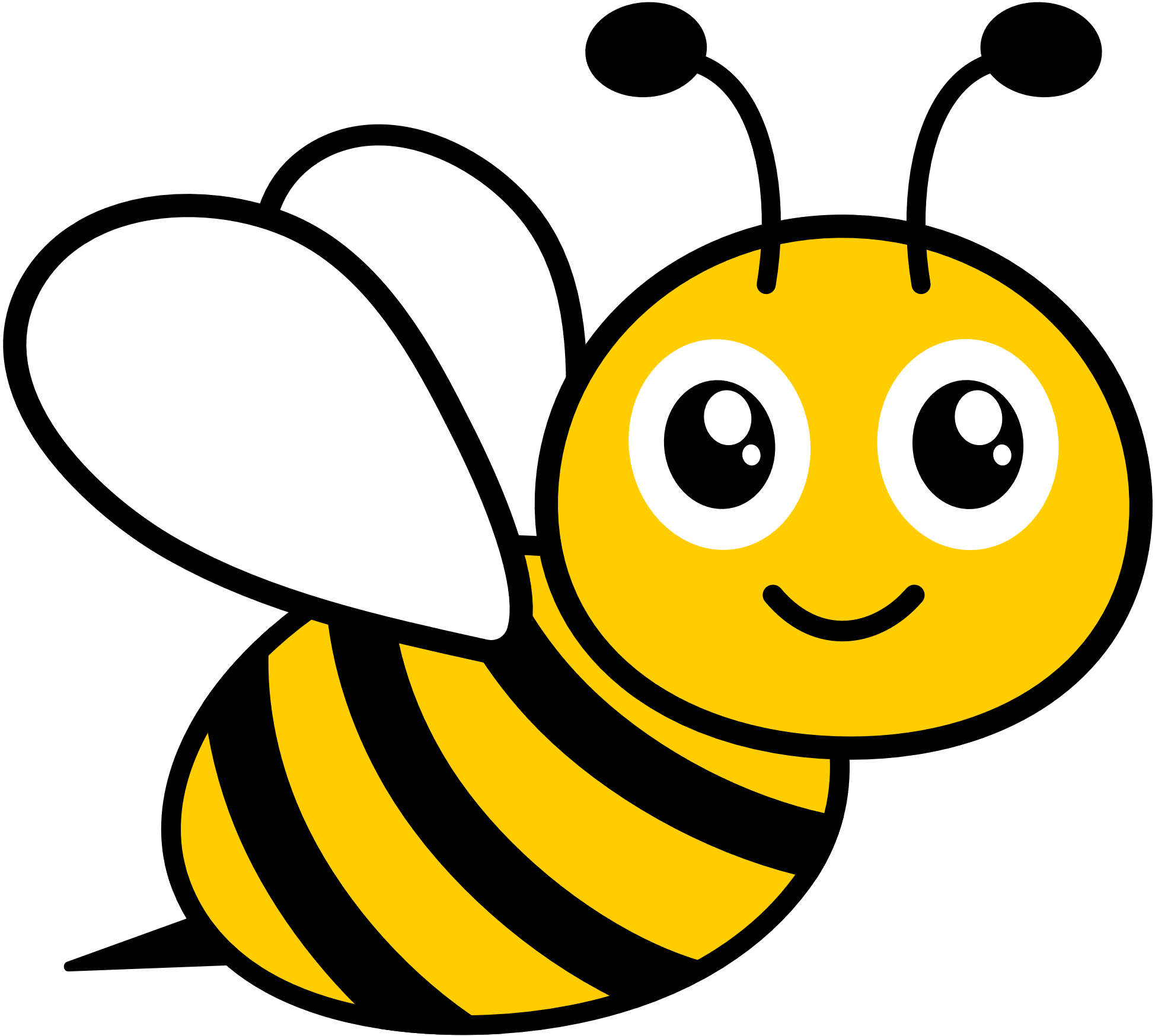 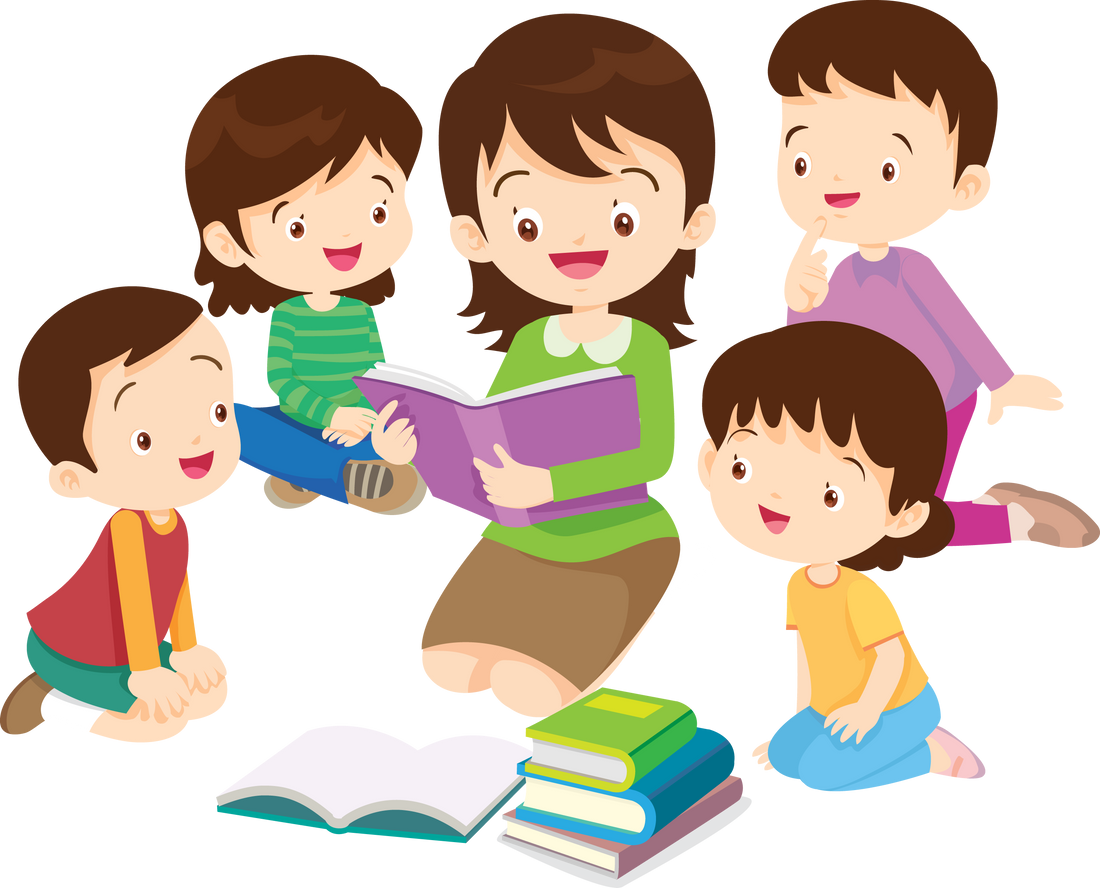 2. Khám phá quy tắc tính diện tích hình vuông
Mỗi nhóm có một mảnh giấy hình vuông với các cạnh có thể là 5 cm; 4 cm; 6 cm, … và một lưới ô vuông.
Hoạt động nhóm
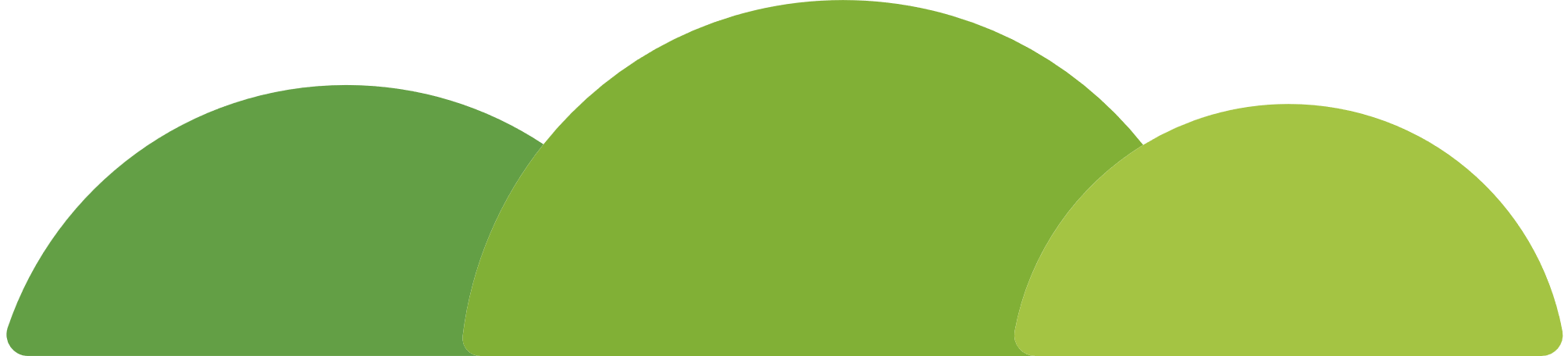 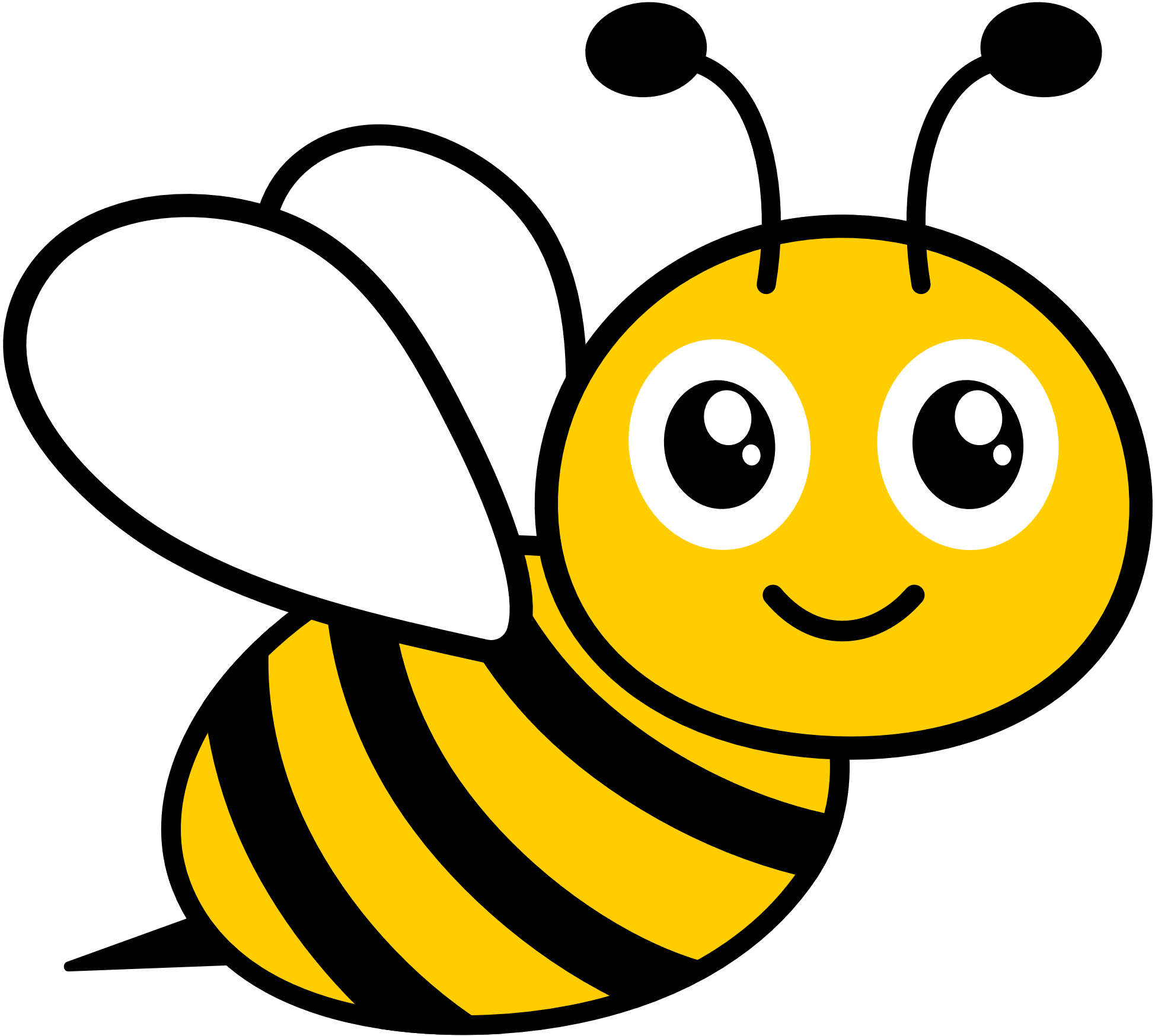 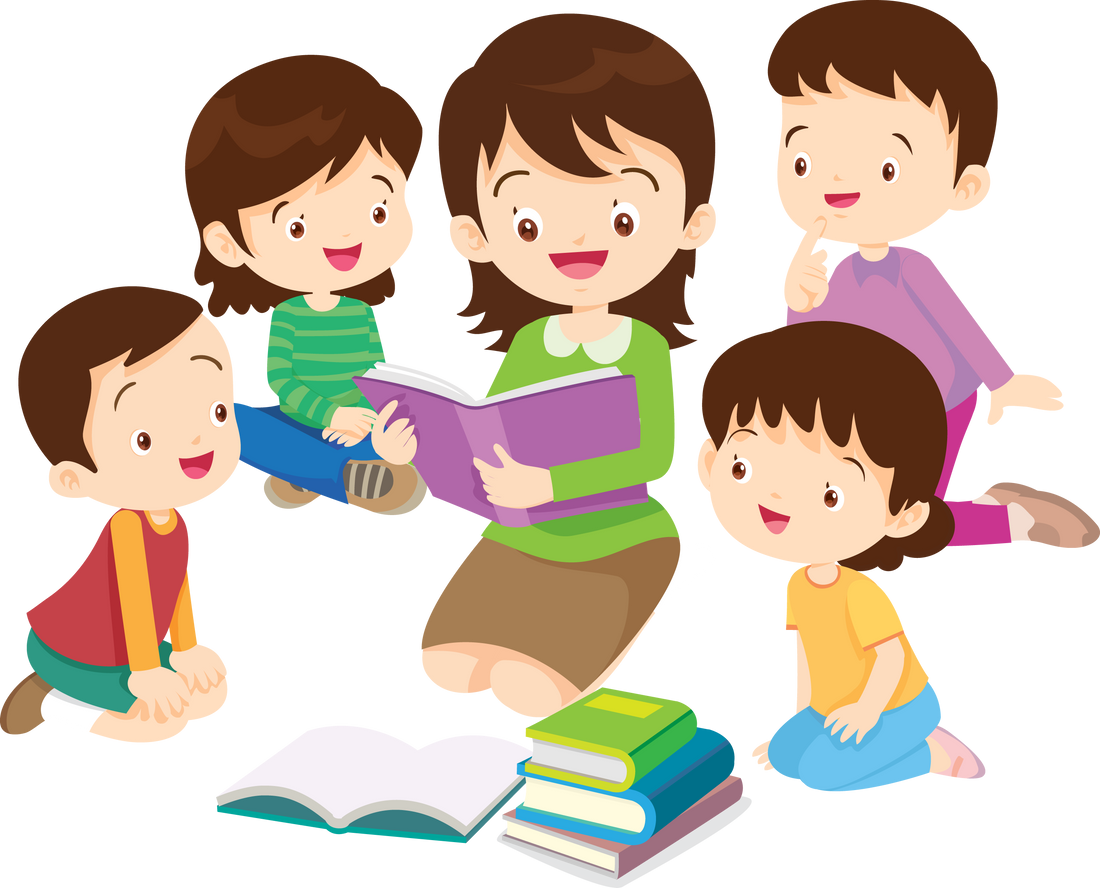 2. Khám phá quy tắc tính diện tích hình vuông
Tìm mối liên hệ giữa diện tích mảnh giấy với cạnh của mảnh giấy đó.
Hoạt động nhóm
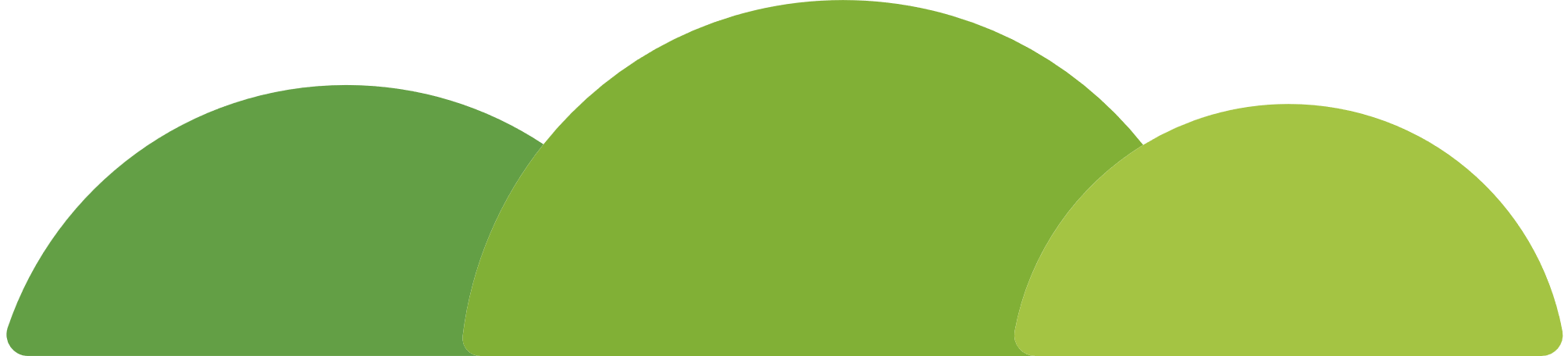 Dùng lưới ô vuông để tính diện tích mảnh giấy hình vuông.
Đo cạnh của mảnh giấy hình vuông.
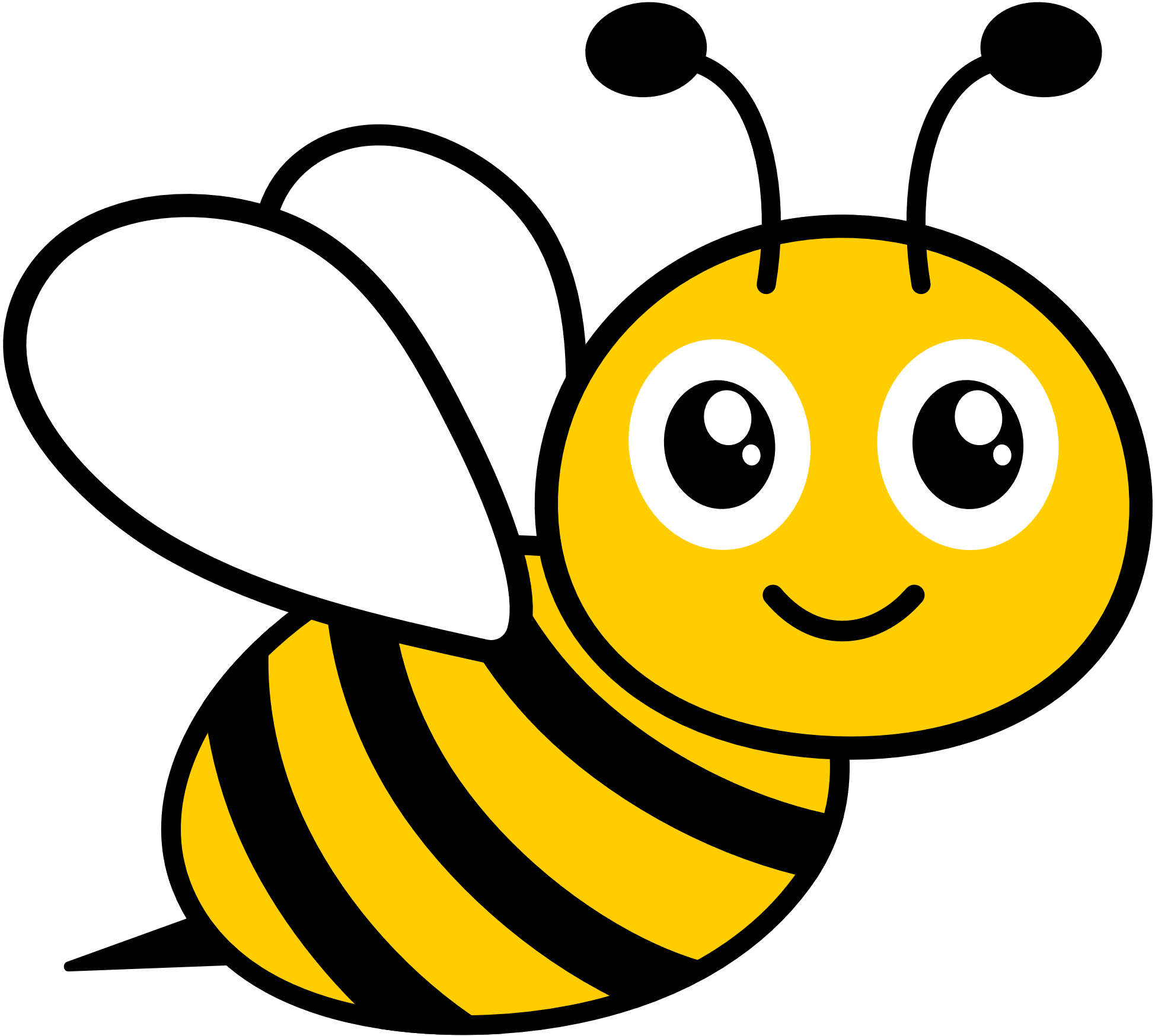 Ví dụ:
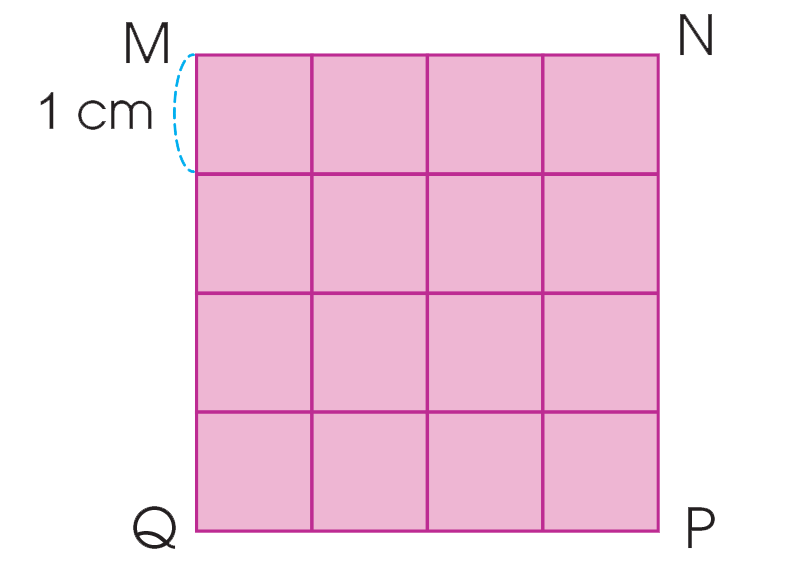 25 cm2
16 cm2
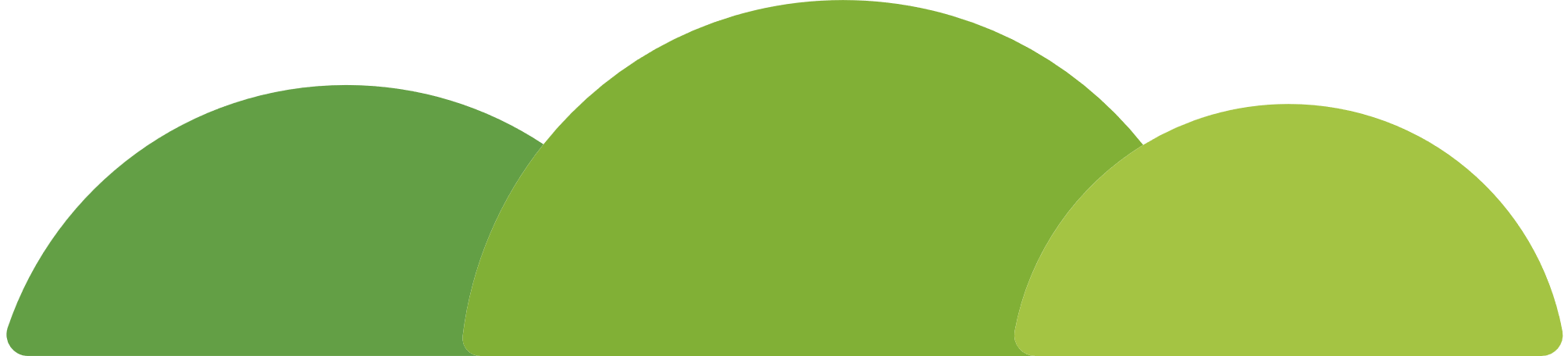 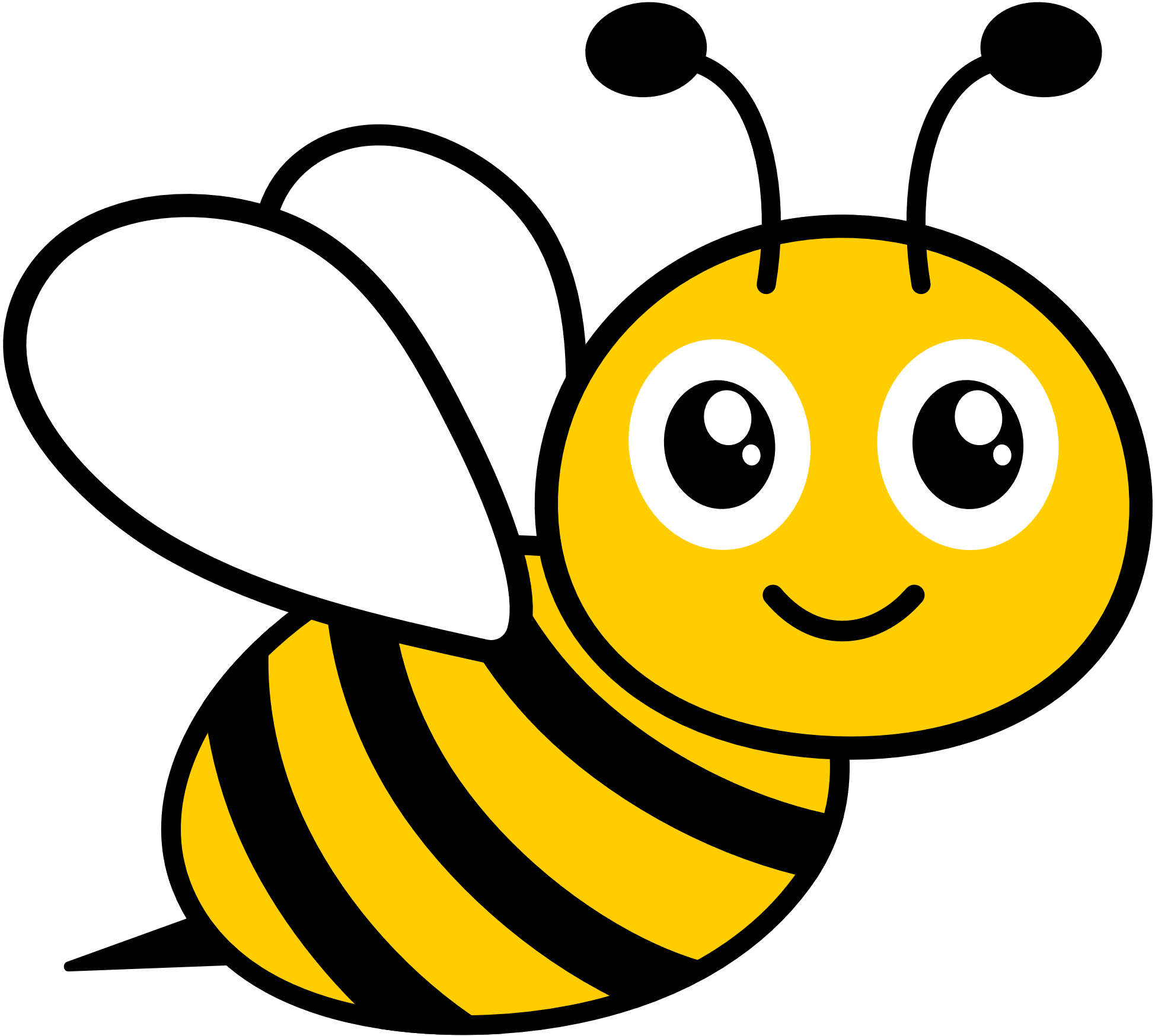 1 cm2
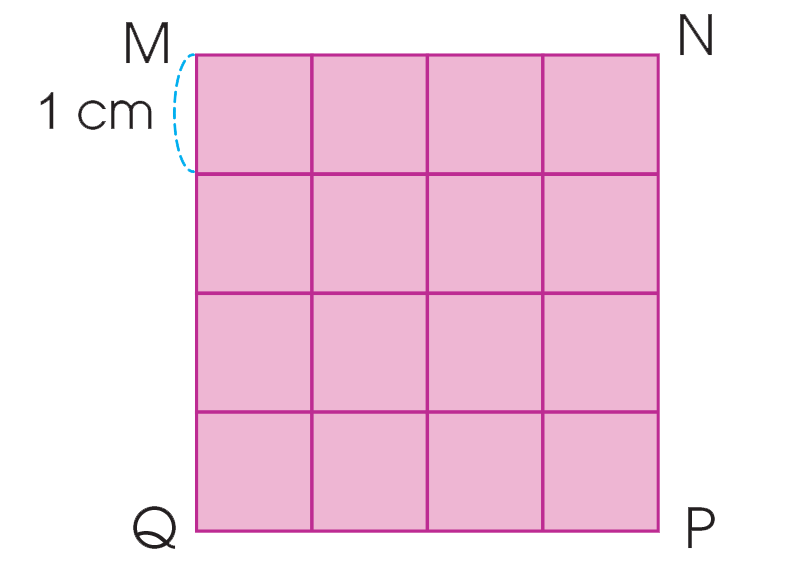 Mảnh giấy hình vuông gồm 16 ô vuông. Diện tích mỗi ô vuông là 1 cm2.
Diện tích mảnh giấy là 16 cm2.
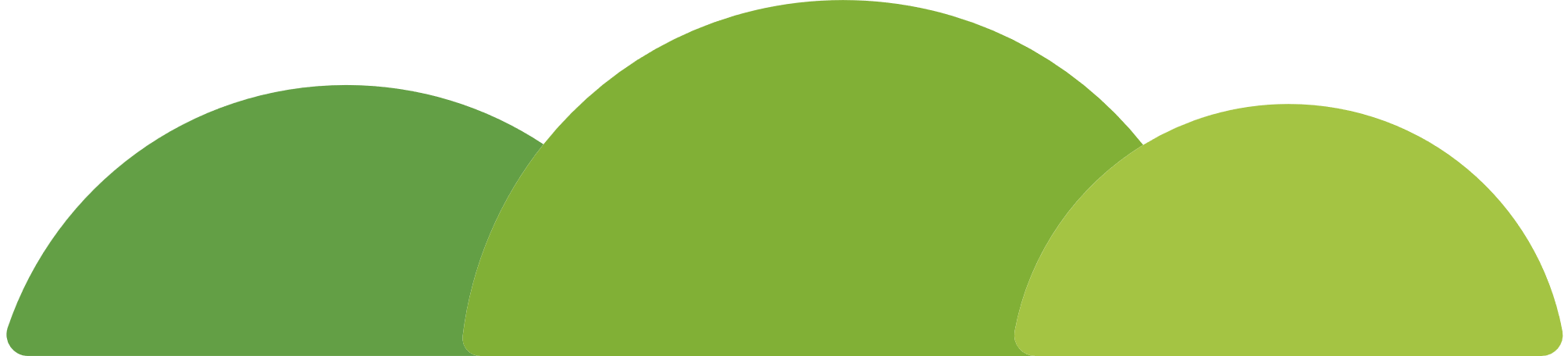 Vậy, diện tích mảnh giấy hình vuông bằng cạnh nhân cạnh.
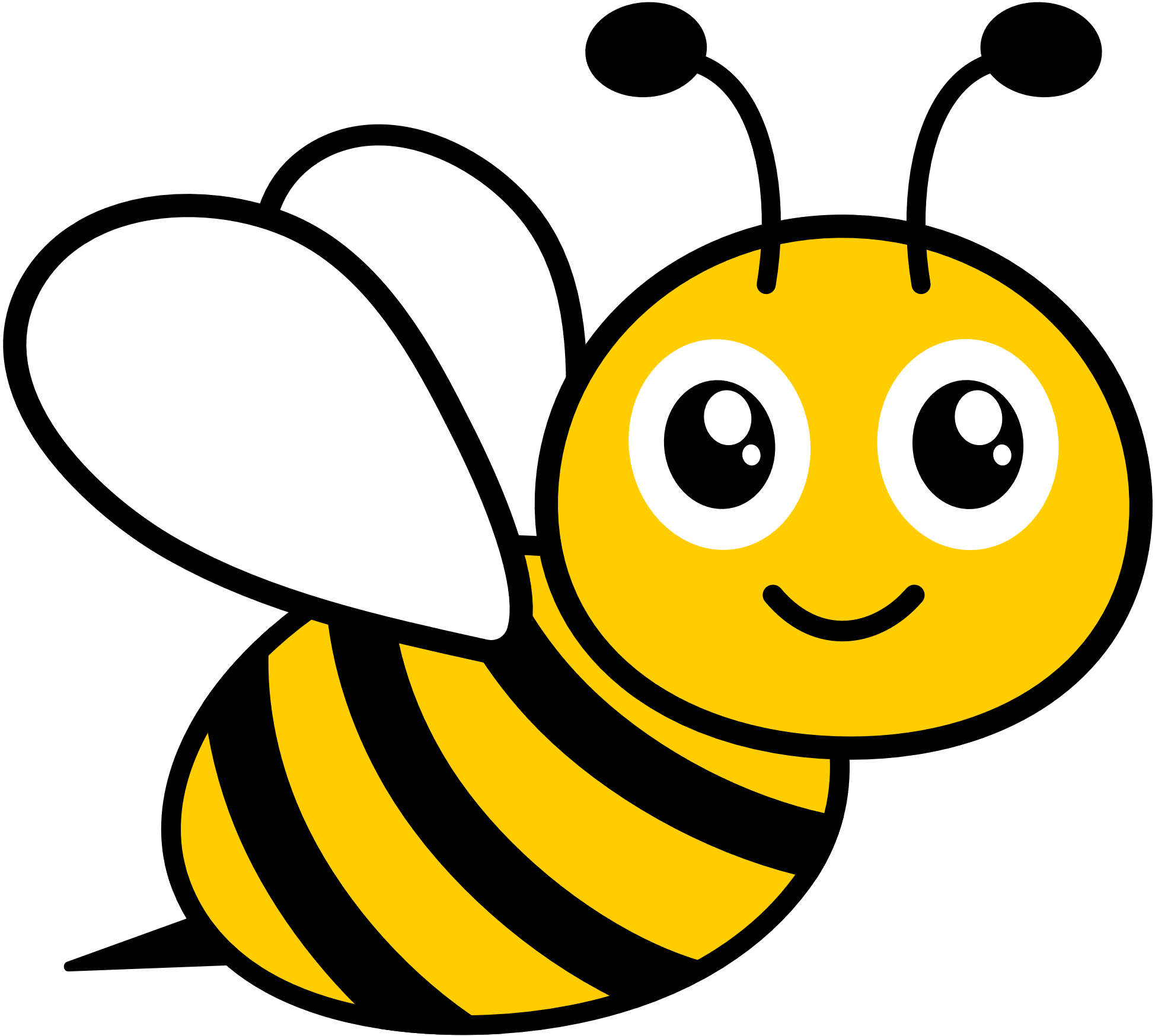 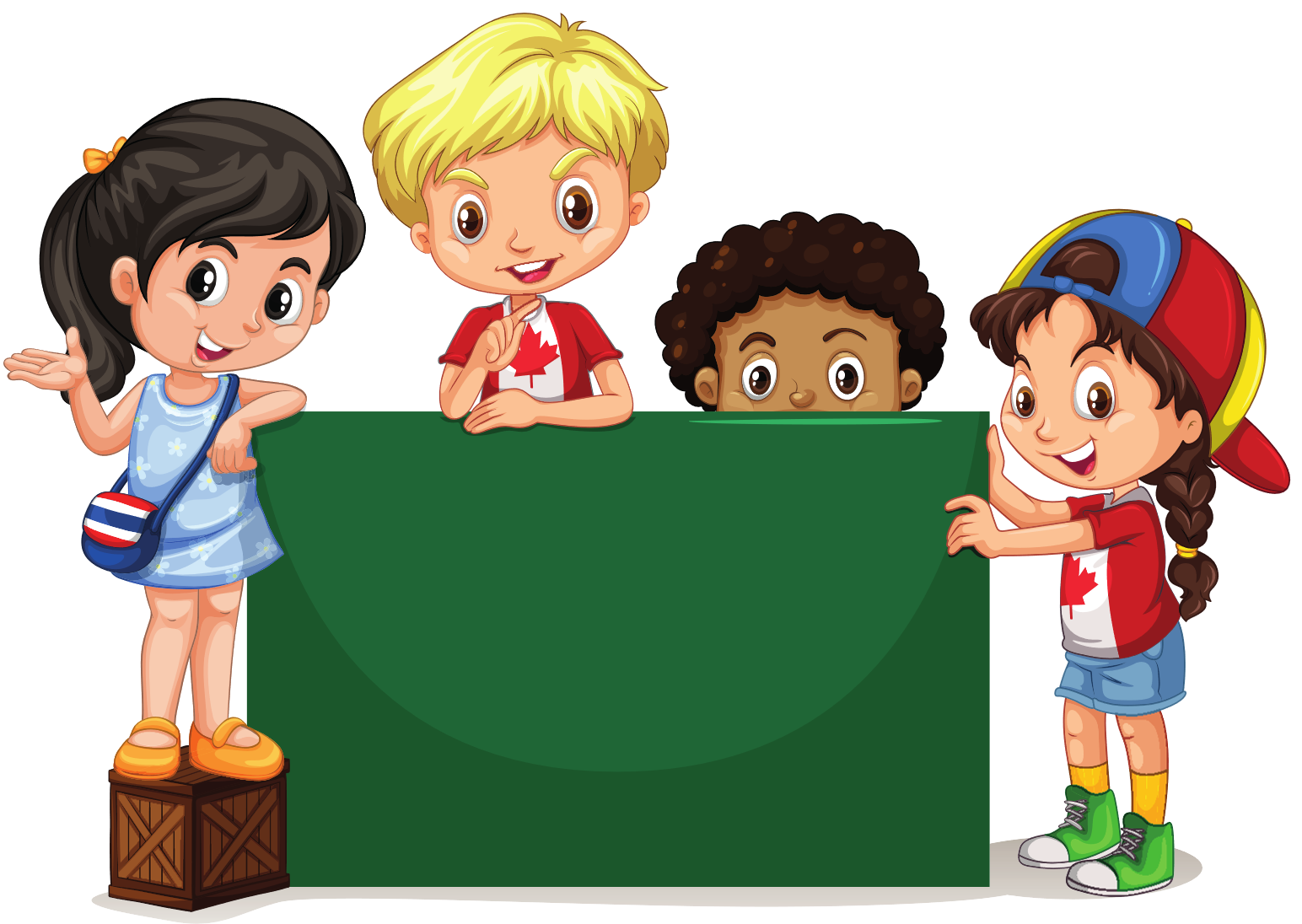 Muốn tính diện tích hình vuông ta lấy độ dài một cạnh nhân với chính nó (cùng đơn vị đo).
Quy tắc:
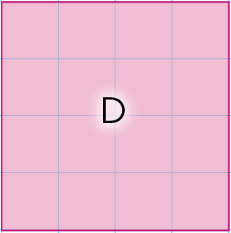 Cạnh
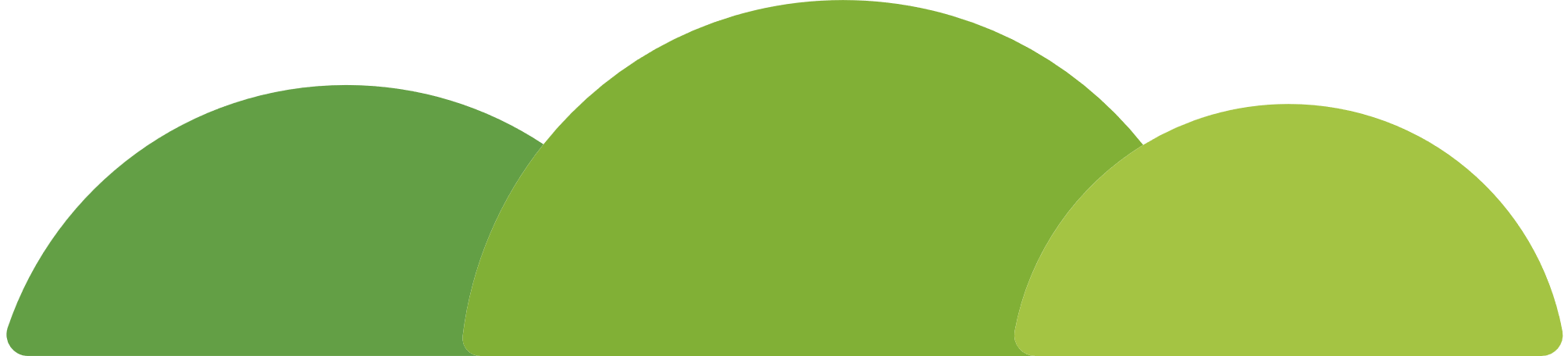 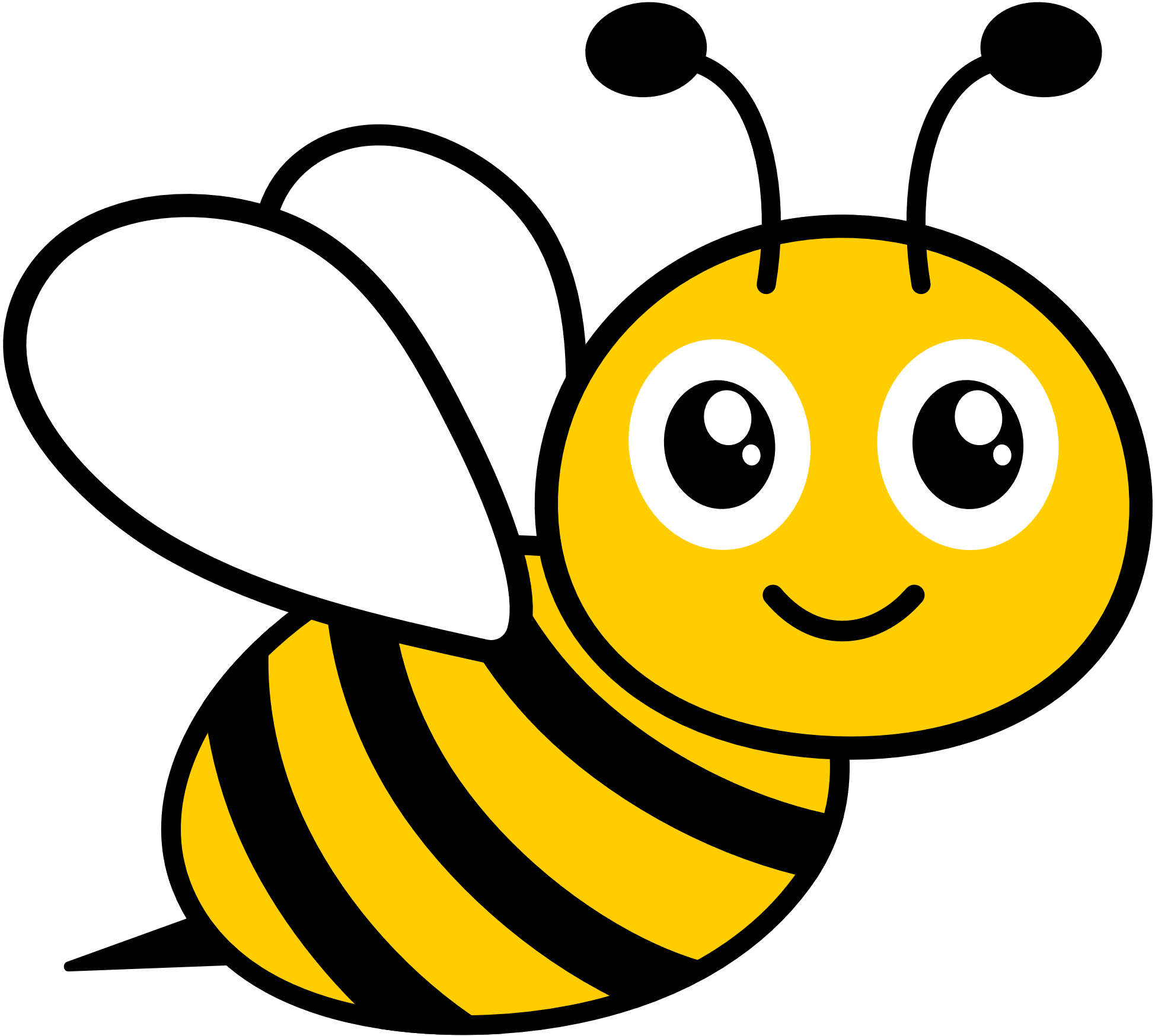 Muốn tính diện tích hình vuông ta lấy độ dài một cạnh nhân với chính nó (cùng đơn vị đo).
Muốn tính diện tích hình chữ nhật ta lấy chiều dài nhân với chiều rộng (cùng đơn vị đo).
3. Cách tính diện tích hình chữ nhật, diện tích hình vuông
Hình chữ nhật
Hình vuông
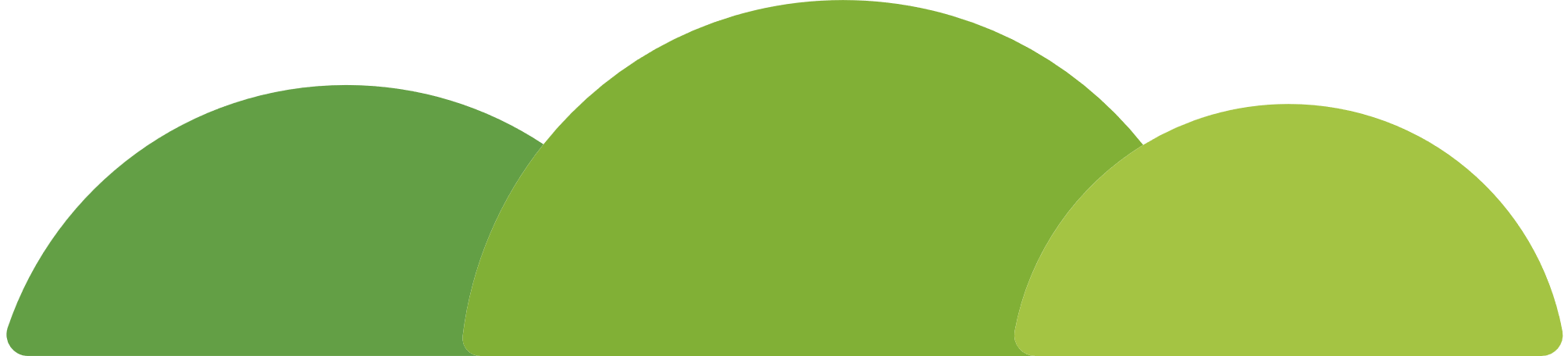 Ấn để đến trang sách
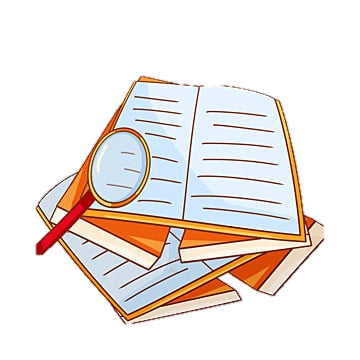 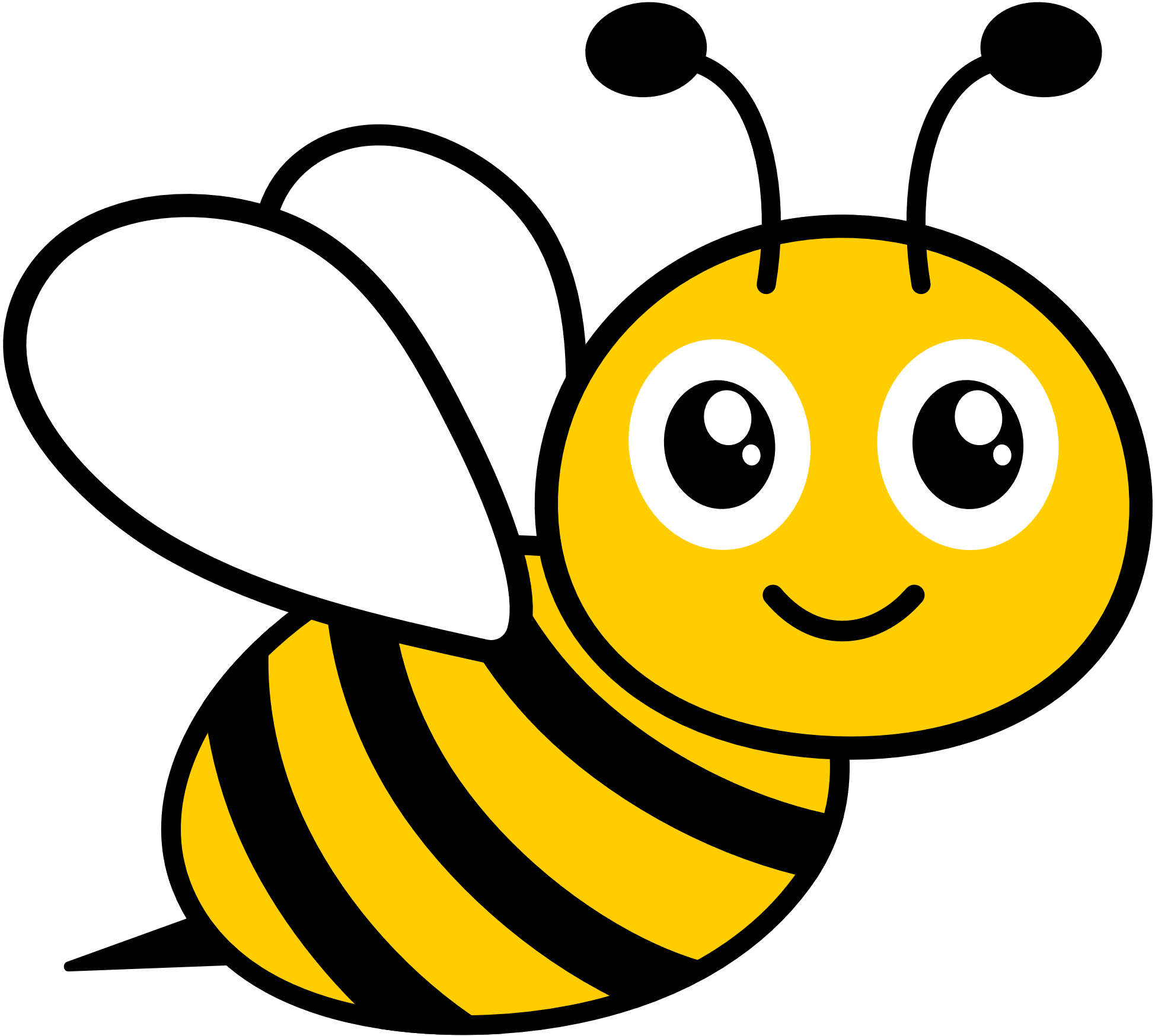 Bài 1. Tính diện tích mỗi hình chữ nhật sau:
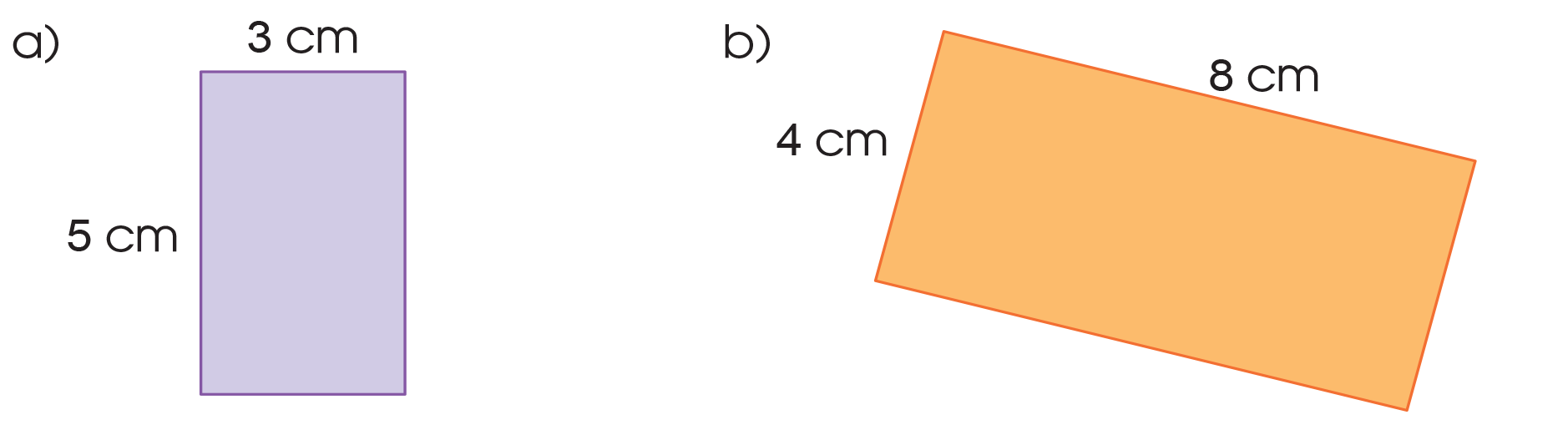 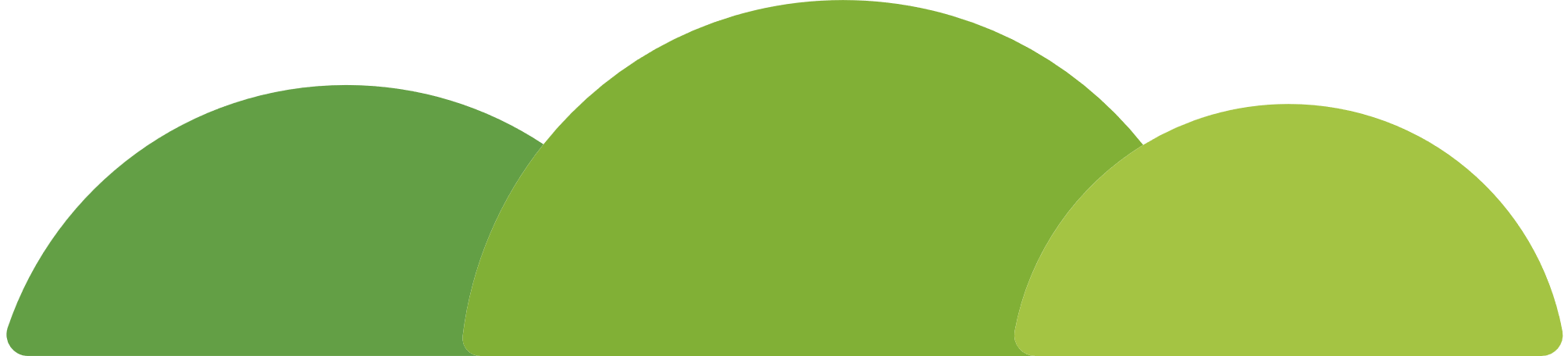 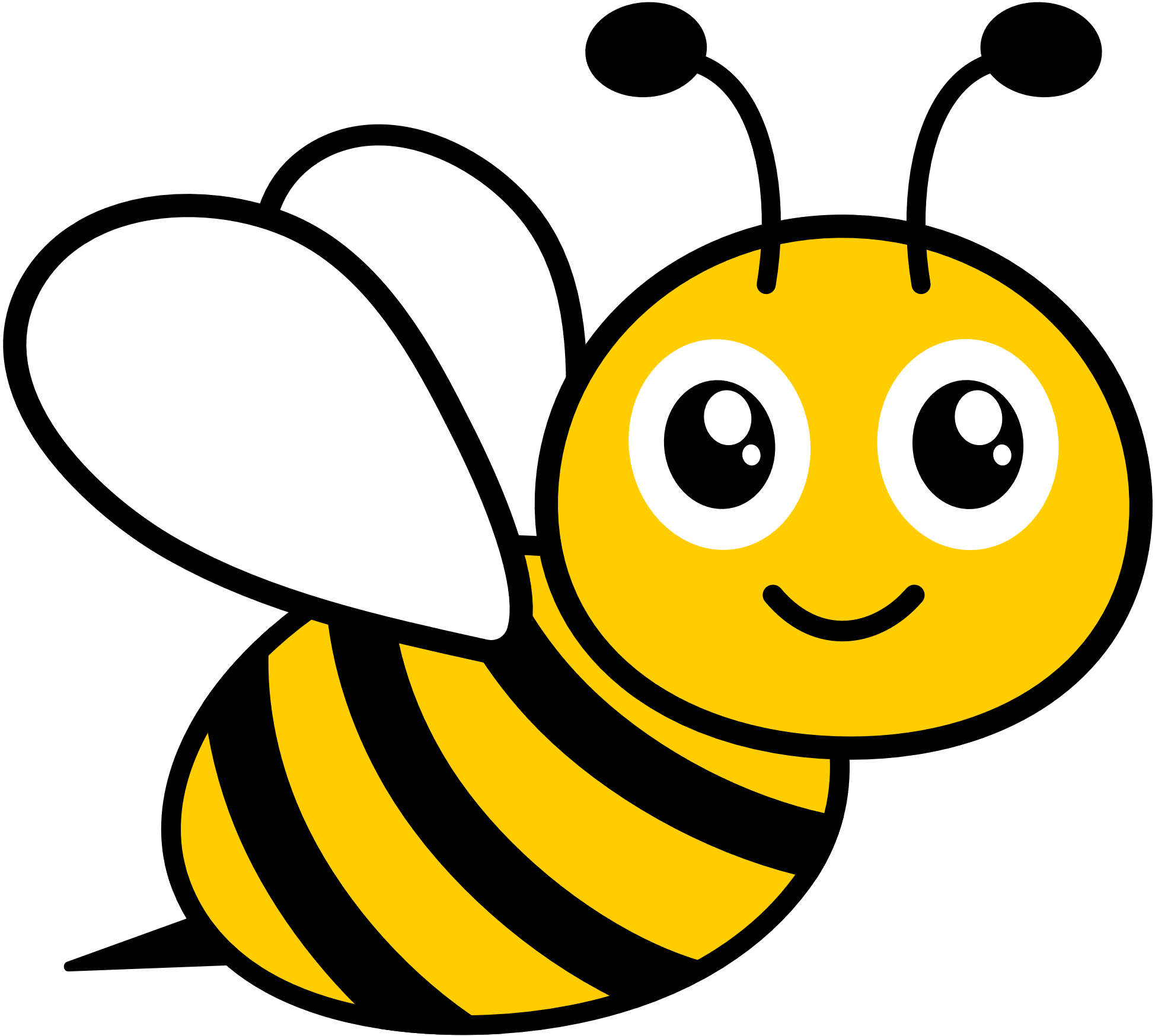 Bài 2: Tính diện tích mỗi hình vuông sau:
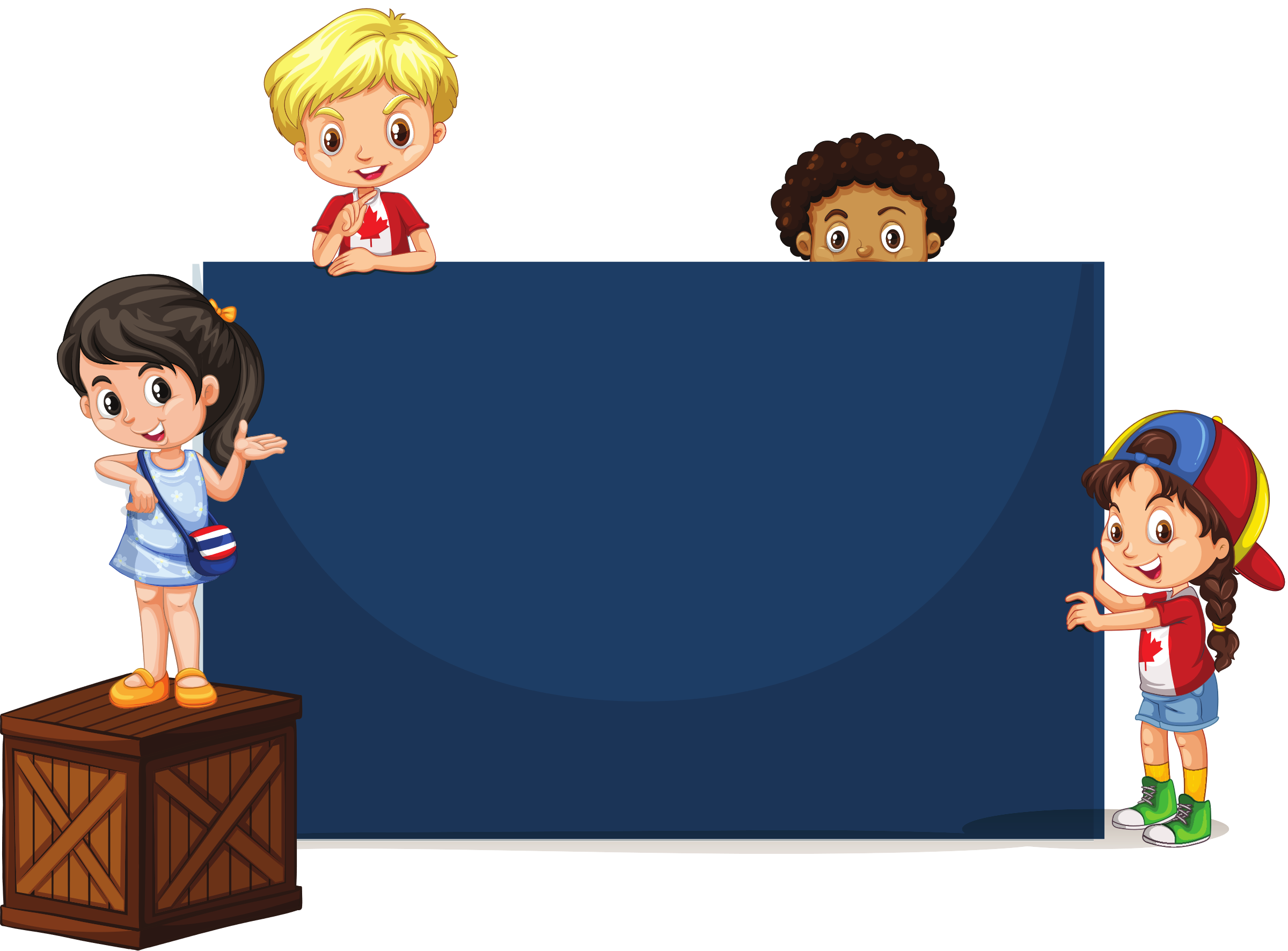 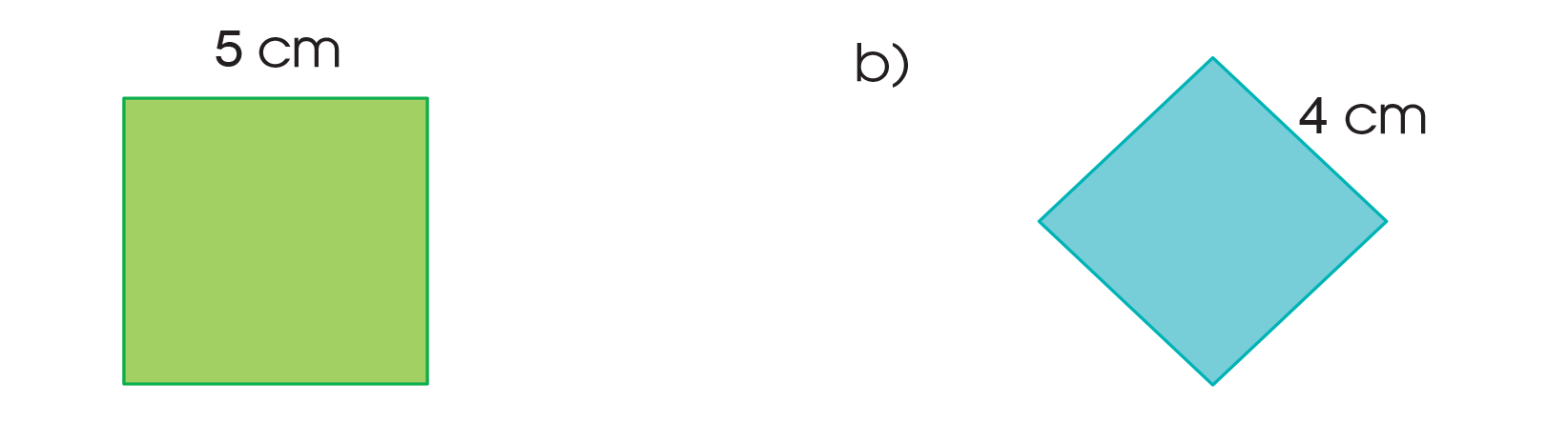 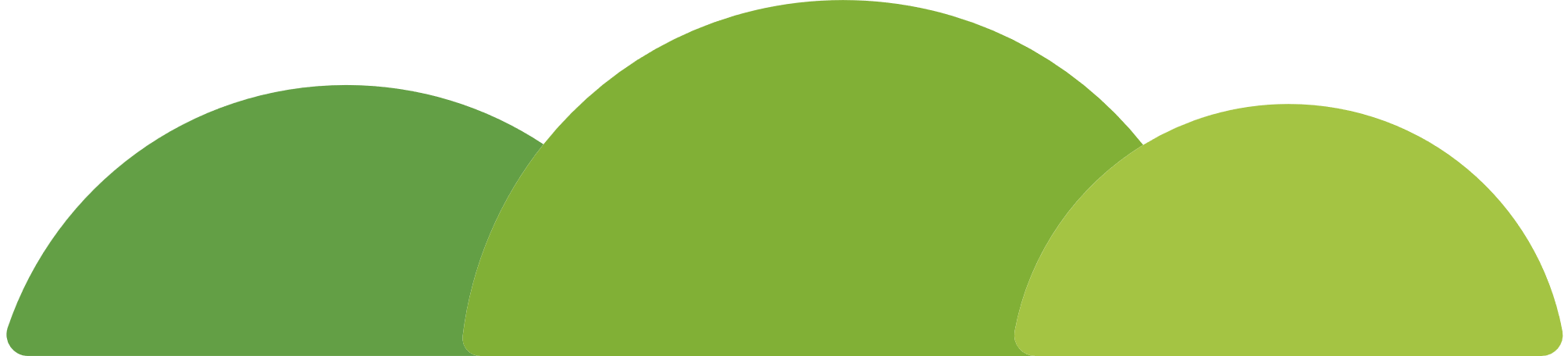 Qua bài học hôm nay, các em biết thêm được điều gì?
HƯỚNG DẪN VỀ NHÀ
Ôn lại cách tính diện tích hình chữ nhật, diện tích hình vuông.
Để kết nối cộng đồng giáo viên và nhận thêm nhiều tài liệu giảng dạy, 
mời quý thầy cô tham gia Group Facebook
theo đường link:
Hoc10 – Đồng hành cùng giáo viên tiểu học
Hoặc truy cập qua QR code
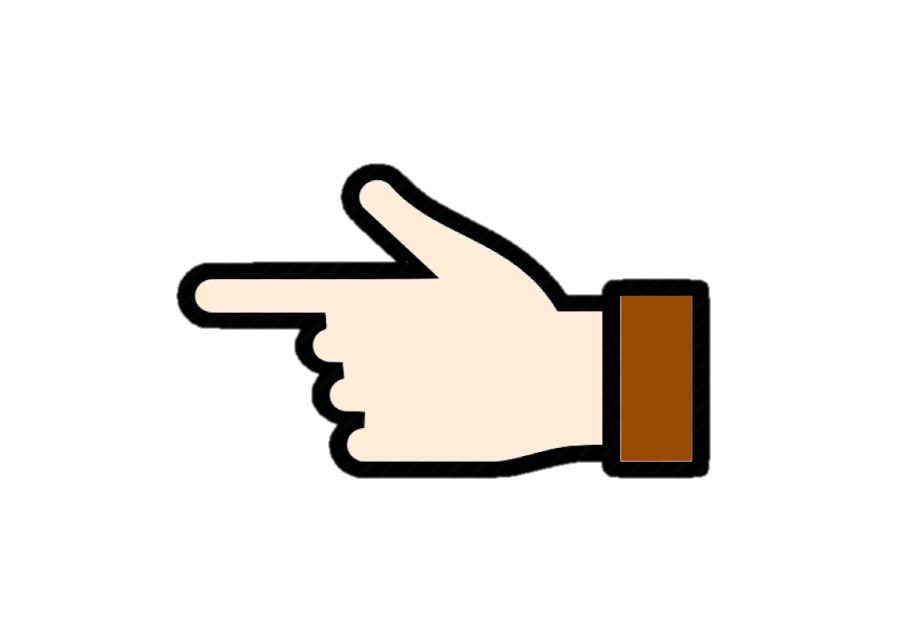 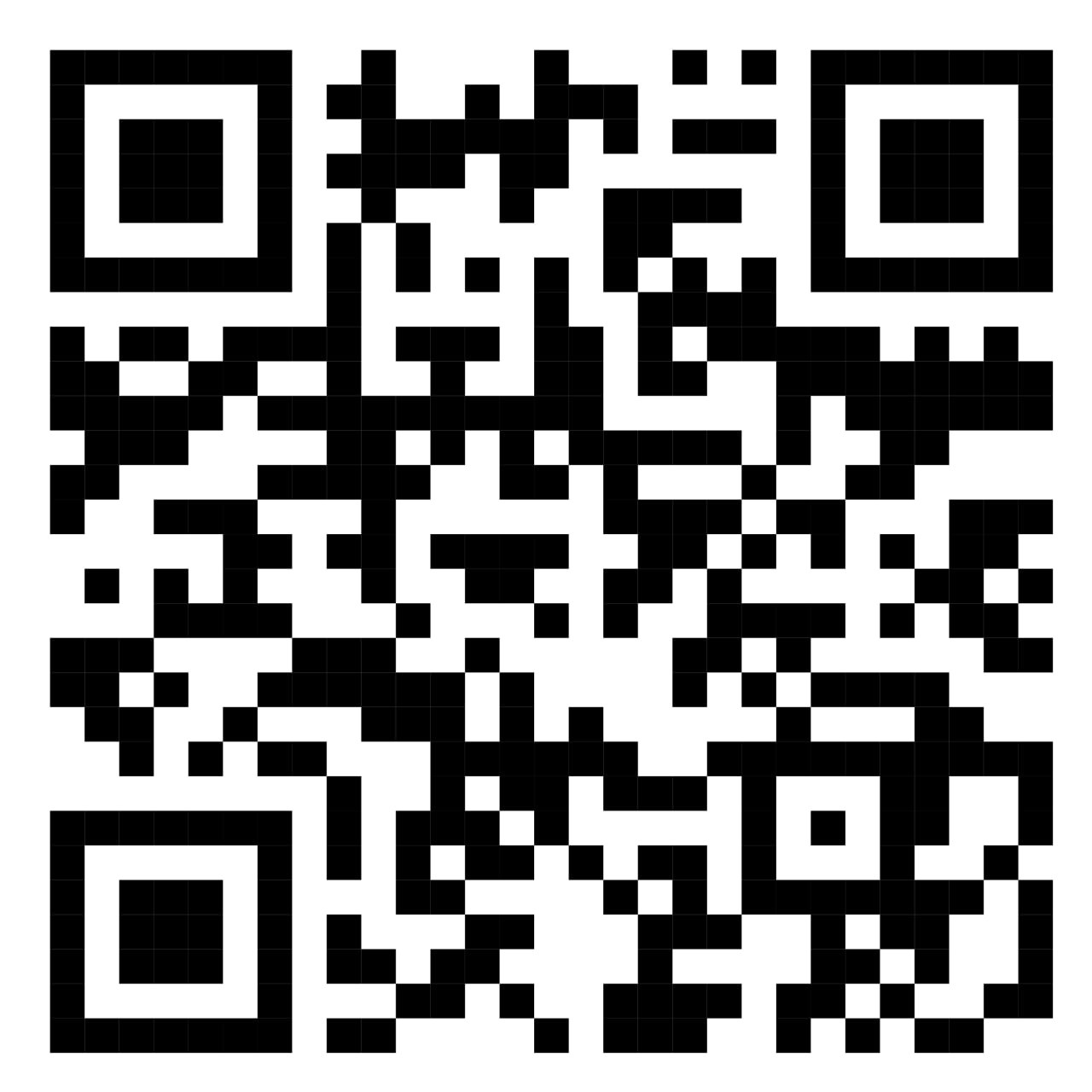